NHIỆT LIỆT CHÀO MỪNG CÁC EM ĐẾN VỚI TIẾT HỌC MỚI!
KHỞI ĐỘNG
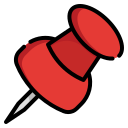 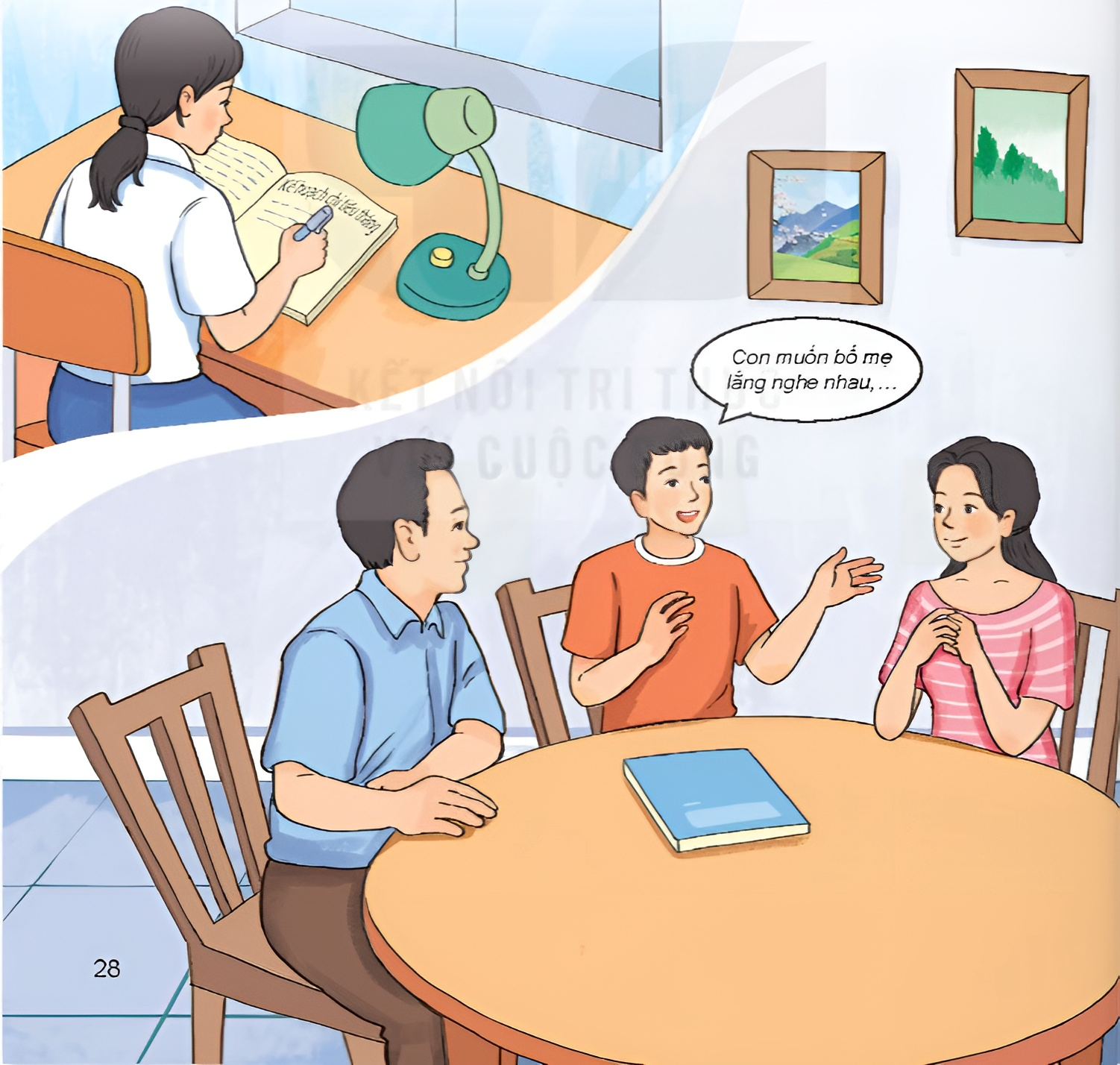 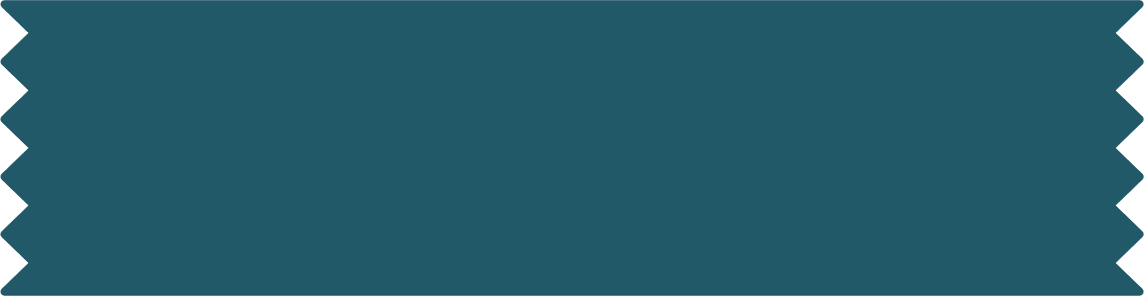 Hoạt động nhóm
Các em thảo luận với bạn trong nhóm, đọc phần Định hướng nội dung (SGK – tr.29) và quan sát tranh chủ đề (SGK – tr.28) để trả lời câu hỏi: Em hãy mô tả bức tranh chủ đề.
Mô tả bức tranh chủ đề: Bức tranh có 2 nội dung
Hình ảnh cô gái đang lập kế hoạch chi tiêu hợp lí cho thấy trách nhiệm đối với cuộc sống của bản thân.
Hình ảnh gia đình 3 thành viên đang tâm sự, trò chuyện với nhau: Người con mong muốn bố mẹ luôn quan tâm, lo lắng cho nhau, và gia đình hòa thuận.
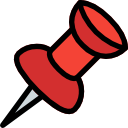 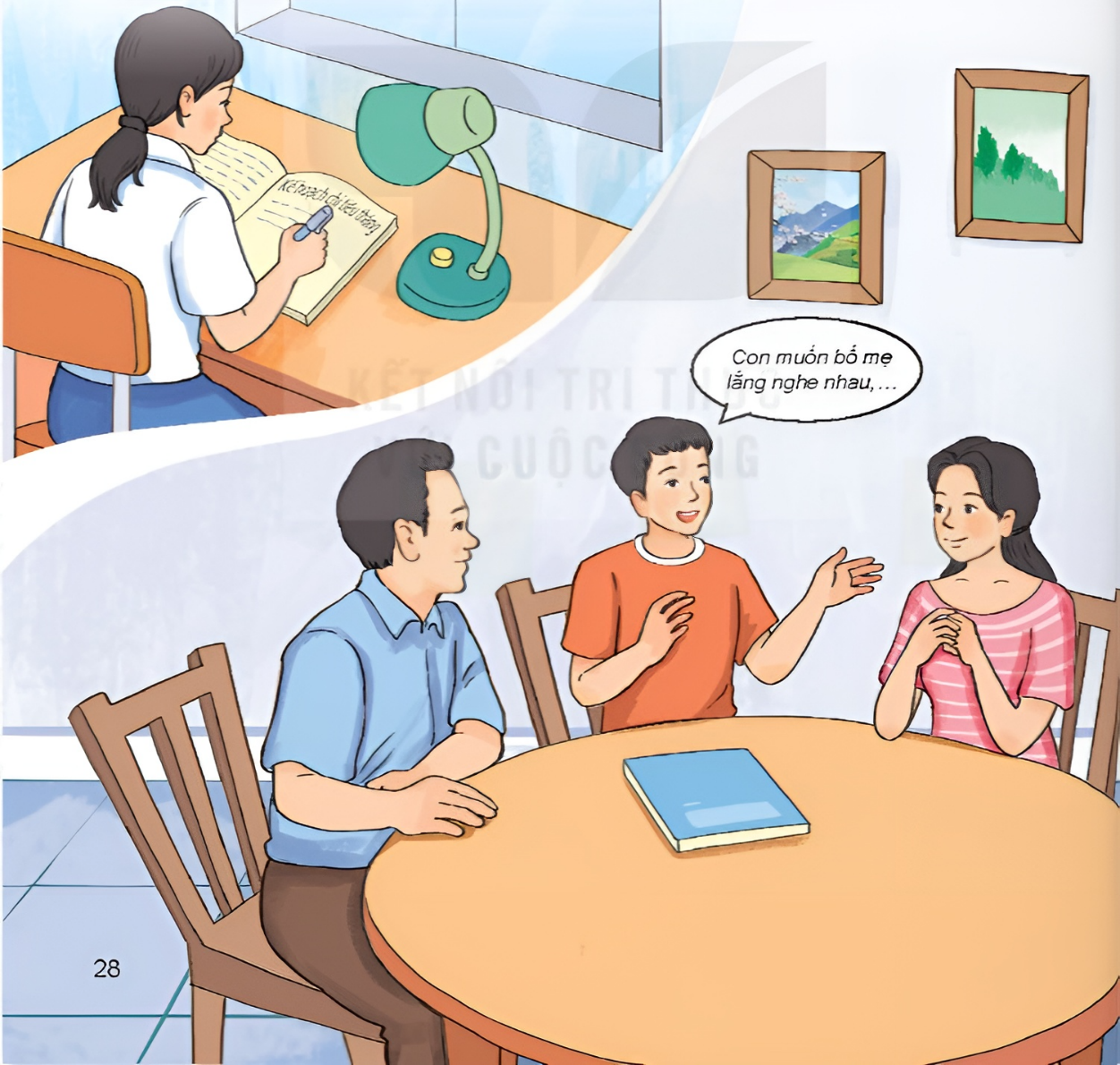 CHỦ ĐỀ 4: 
TRÁCH NHIỆM VỚI GIA ĐÌNH
HOẠT ĐỘNG GIÁO DỤC THEO CHỦ ĐỀ: 
HOẠT ĐỘNG 1,2,3
Hoạt động 2: Tìm hiểu cách hóa giải mâu thuẫn, xung đột trong gia đình
Hoạt động: Tìm hiểu về sự tự tin tổ chức, sắp xếp hợp lí công việc và tự giác tham gia lao động trong gia đình
Hoạt động 1: Tìm hiểu những việc cần làm thể hiện sự quan tâm, chăm sóc thường xuyên đến người thân trong gia đình
NỘI DUNG BÀI HỌC
2
3
1
Hoạt động 1: 
Tìm hiểu những việc cần làm thể hiện sự quan tâm, chăm sóc thường xuyên đến người thân trong gia đình
Nhiệm vụ 1: Chia sẻ về những việc em đã làm thể hiện sự quan tâm, chăm sóc người thân trong gia đình
Thảo luận nhóm: Các em chia sẻ với nhau về những việc đã làm thể hiện sự quan tâm, chăm sóc người thân trong gia đình theo gợi ý:
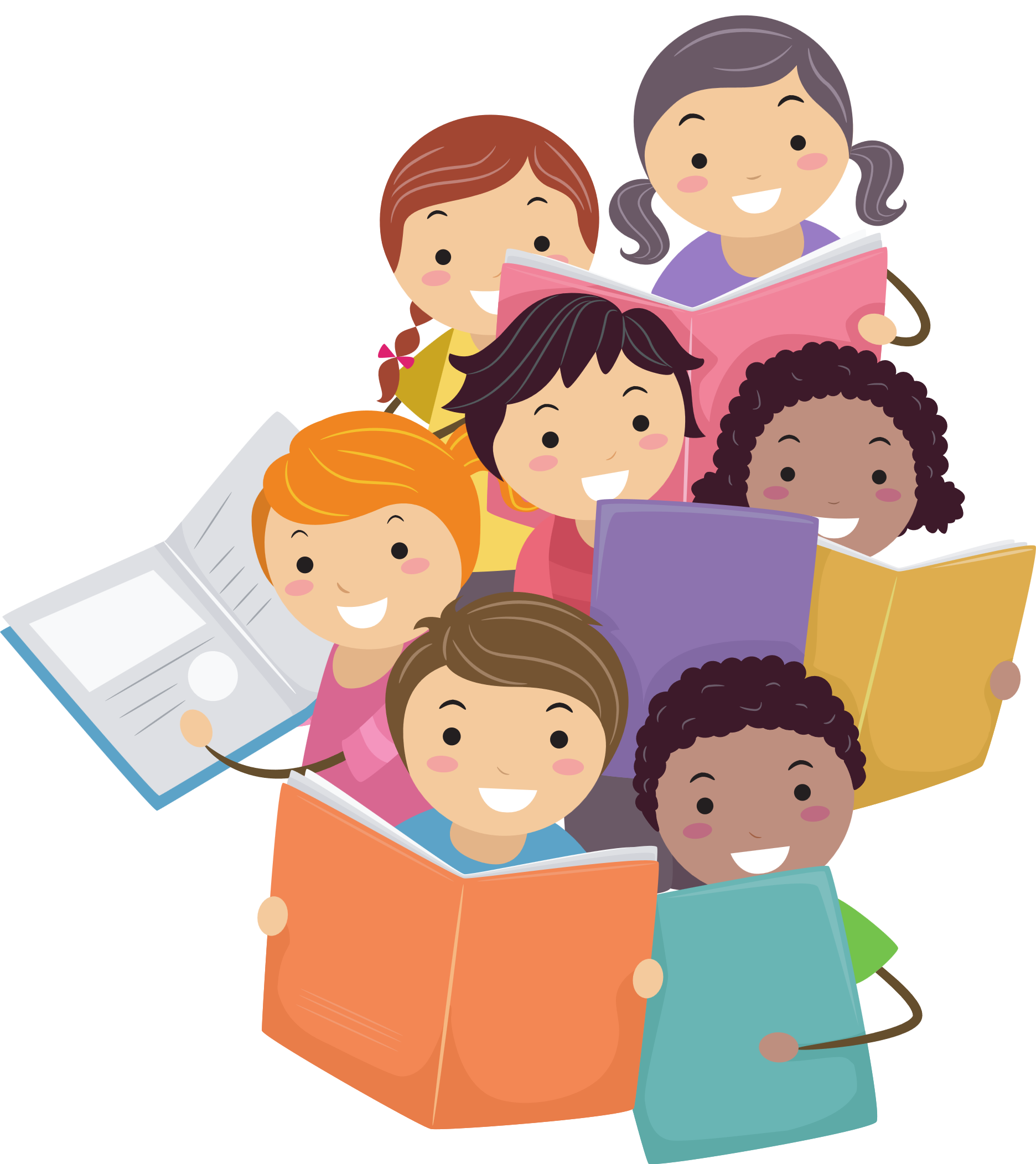 Sự hiểu biết của em về từng người thân trong gia đình (điểm mạnh, điểm yếu, sở thích, tính cách,...)
Những việc em đã làm thể hiện sự quan tâm, chăm sóc sức khỏe thể chất và tinh thần đối với người thân trong gia đình
Nhiệm vụ 1: Chia sẻ về những việc em đã làm thể hiện sự quan tâm, chăm sóc người thân trong gia đình
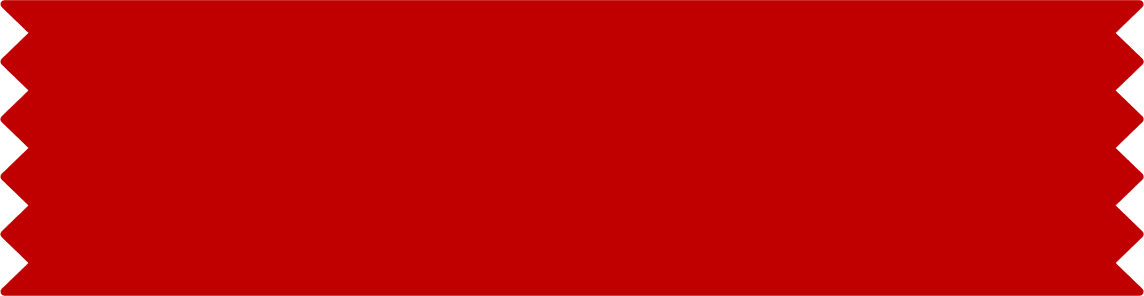 Lưu ý
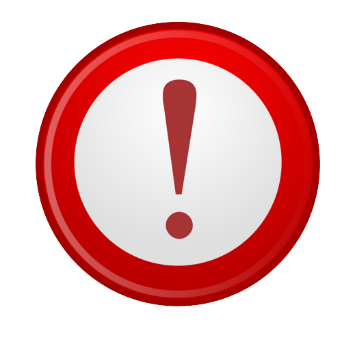 Các em không đưa ra ý kiến trùng lặp với những bạn đã phát biểu trước.
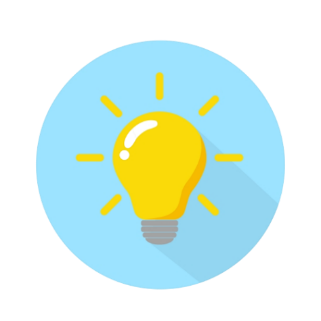 Gợi ý: Một số việc làm thể hiện sự quan tâm, chăm sóc người thân trong gia đình
Bố đón hai chị em sau mỗi giờ tan học
Hai chị em phụ mẹ nhặt rau để chuẩn bị bữa tối
Em tắm cho em gái, phụ mẹ công việc nhà
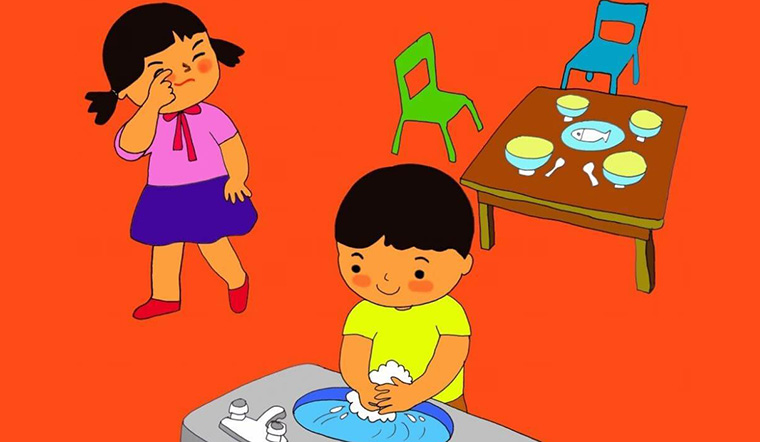 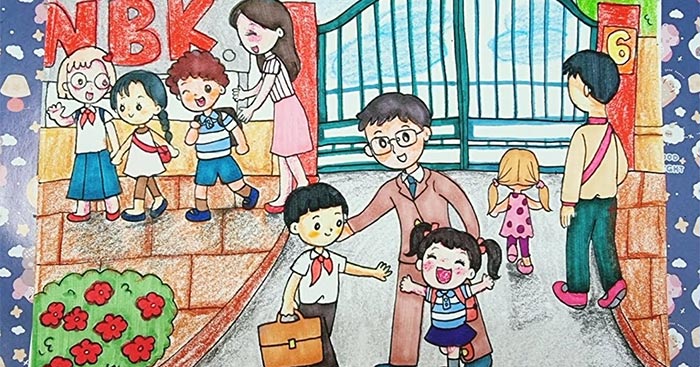 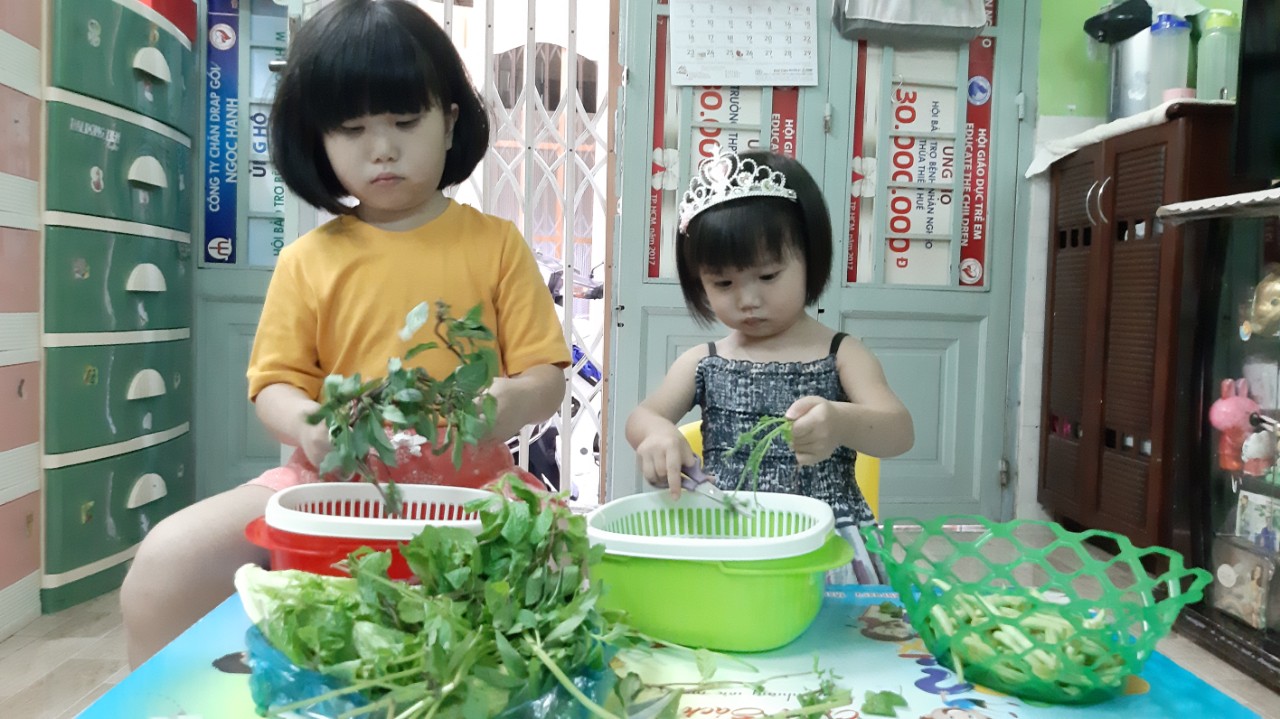 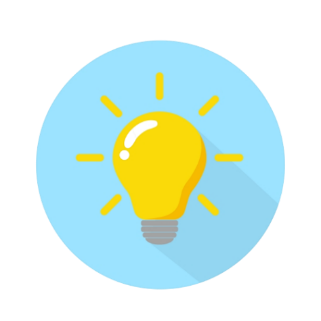 Gợi ý: Một số việc làm thể hiện sự quan tâm, chăm sóc người thân trong gia đình
Em mang quần áo trong máy giặt đi phơi giúp mẹ
Em quét dọn nhà cửa phụ mẹ
Pha trà mời ông bà và nhổ tóc sâu giúp ông bà
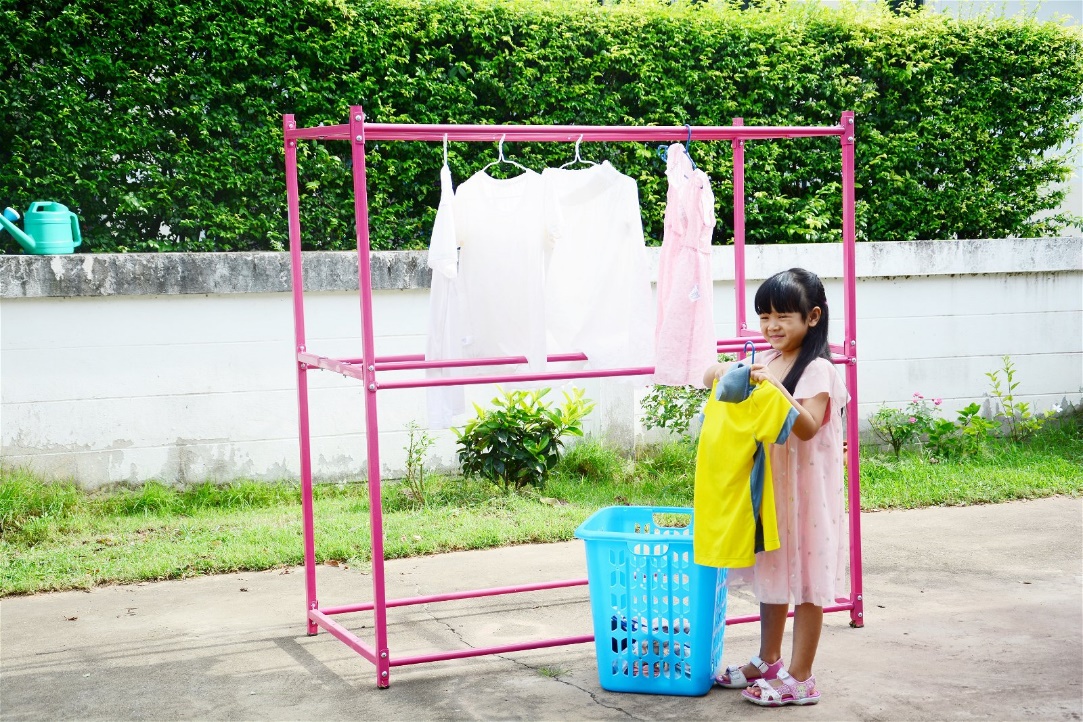 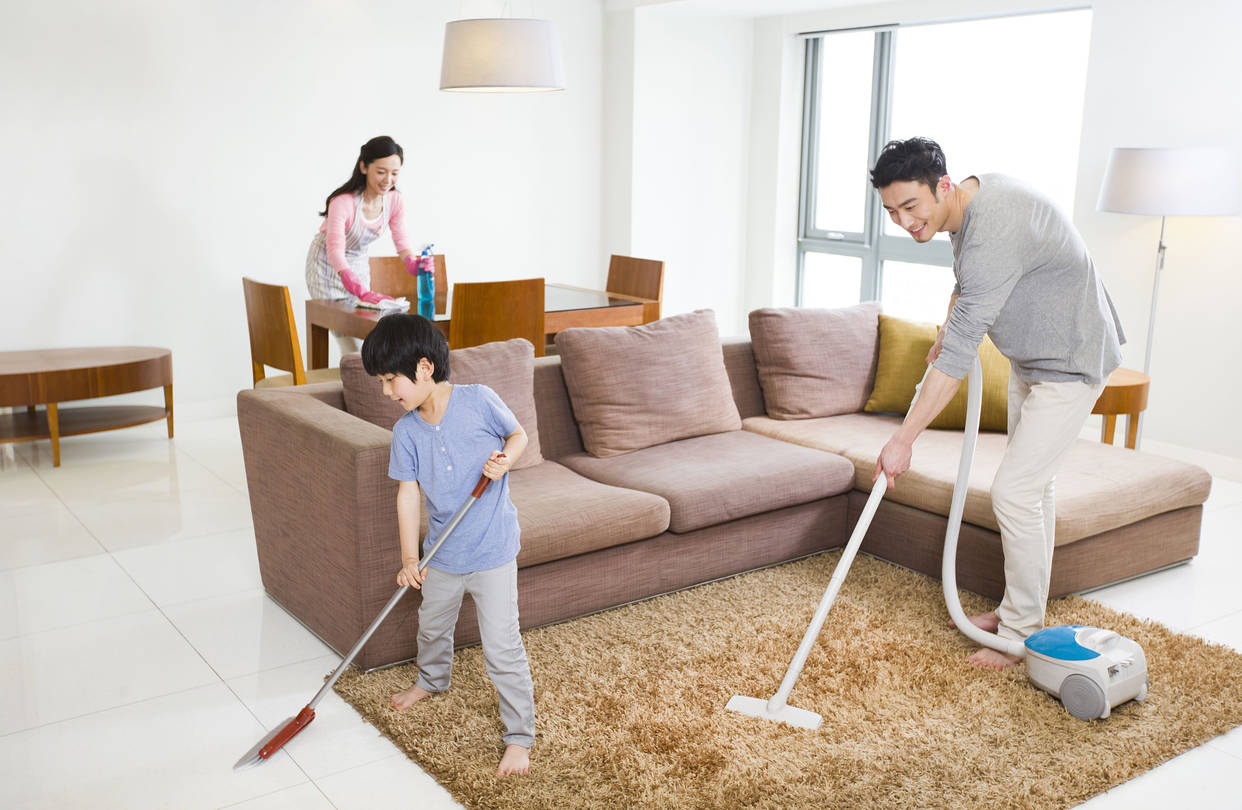 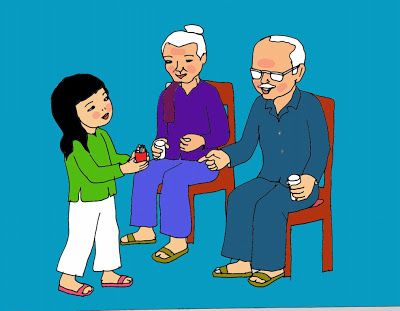 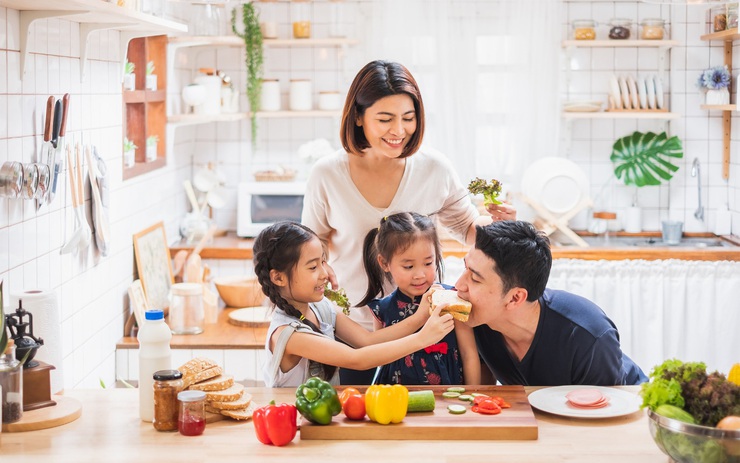 KẾT LUẬN
Mỗi học sinh nên thể hiện sự quan tâm, chăm sóc những thành viên trong gia đình của mình. Điều đó giúp cho mối quan hệ gia đình trở nên gắn bó, yêu thương và bền chặt hơn.
Nhiệm vụ 2: Thảo luận để xác định những việc cần làm thể hiện qua sự quan tâm, chăm sóc thường xuyên đến người thân trong gia đình
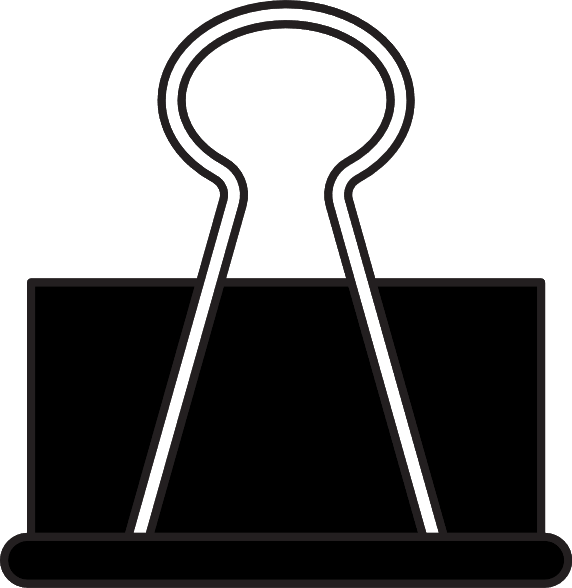 Hoạt động nhóm 
Cả lớp chia thành 2 nhóm lớn, các nhóm dựa vào gợi ý (SGK – tr.30) và thực hiện nhiệm vụ được giao
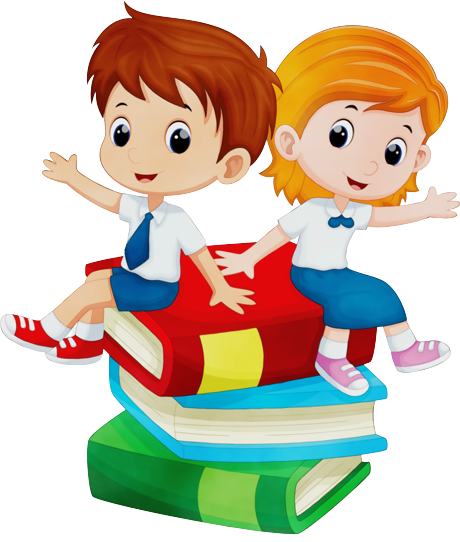 Nhiệm vụ 2: Thảo luận để xác định những việc cần làm thể hiện qua sự quan tâm, chăm sóc thường xuyên đến người thân trong gia đình
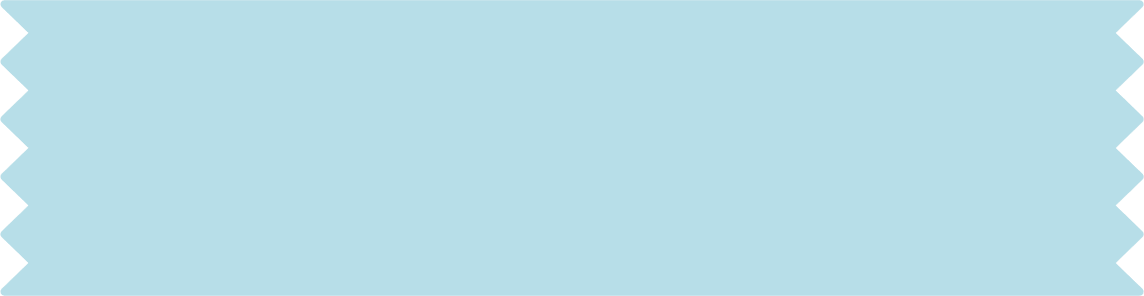 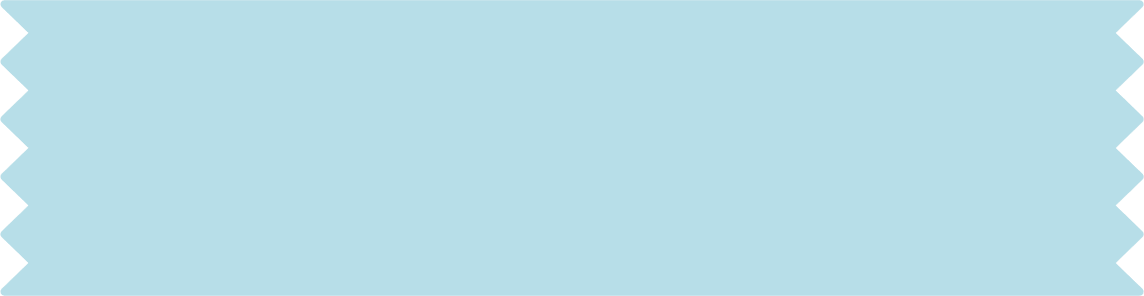 Nhóm 2
Nhóm 1
Em hãy thảo luận với các bạn và tìm thêm những việc cần làm để thể hiện sự quan tâm, chăm sóc đến sức khỏe thể chất của người thân trong gia đình.
Em hãy thảo luận với các bạn và tìm thêm những việc cần làm để thể hiện sự quan tâm, chăm sóc đến đời sống tinh thần của người thân trong gia đình.
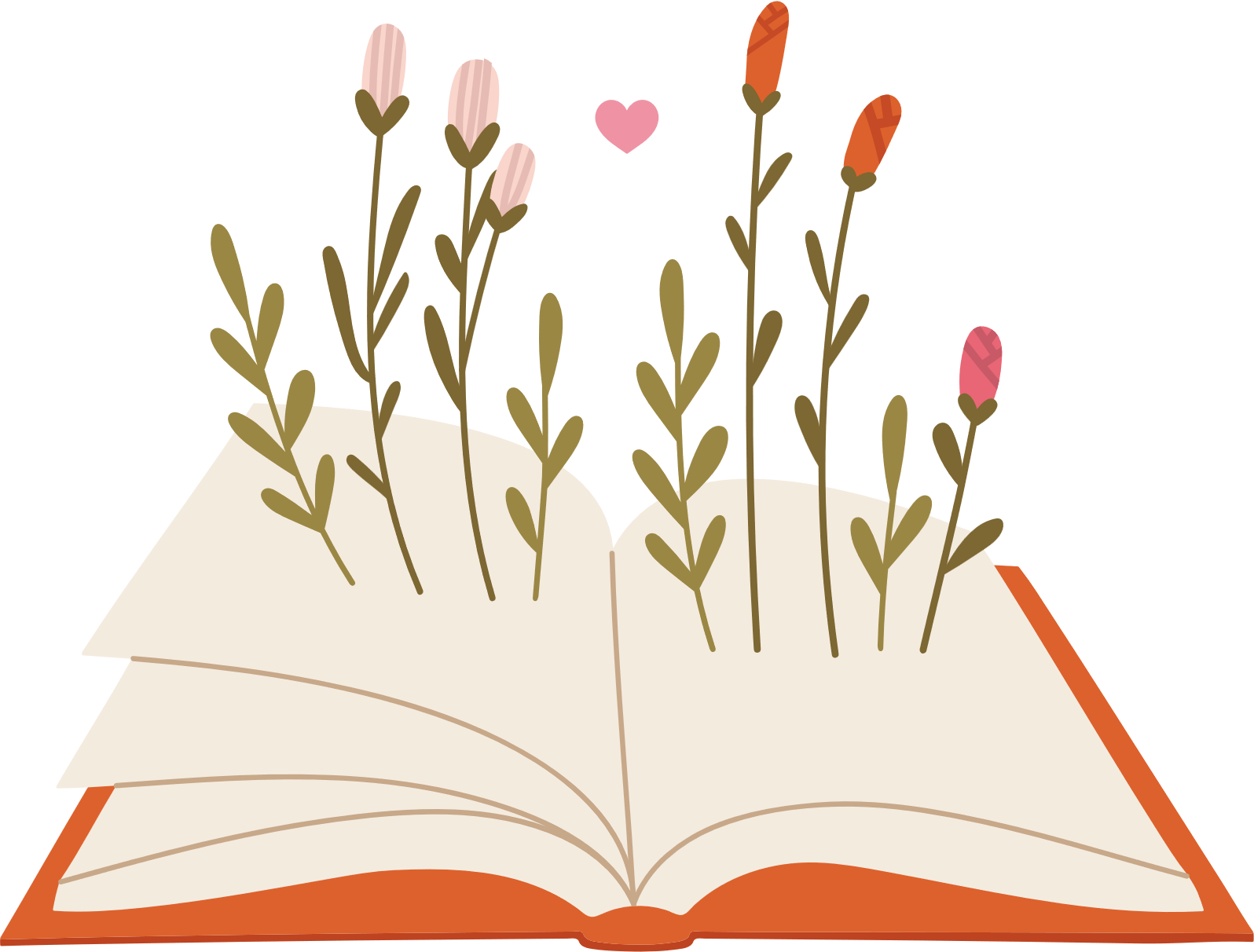 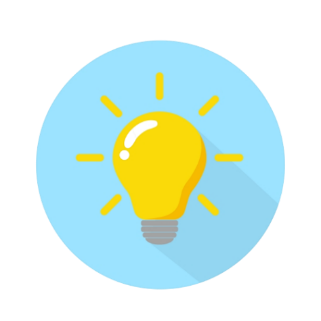 Gợi ý: Một số việc cần làm để thể hiện sự quan tâm, chăm sóc đến sức khỏe thể chất của người thân trong gia đình
Chủ động hỏi han khi thấy người thân có biểu hiện ốm, mệt.
Pha nước hoa quả hoặc sữa cho người thân bị ốm.
Nấu những món ăn ngon để người thân dễ ăn hơn.
Nhắc người thân uống thuốc đúng giờ.
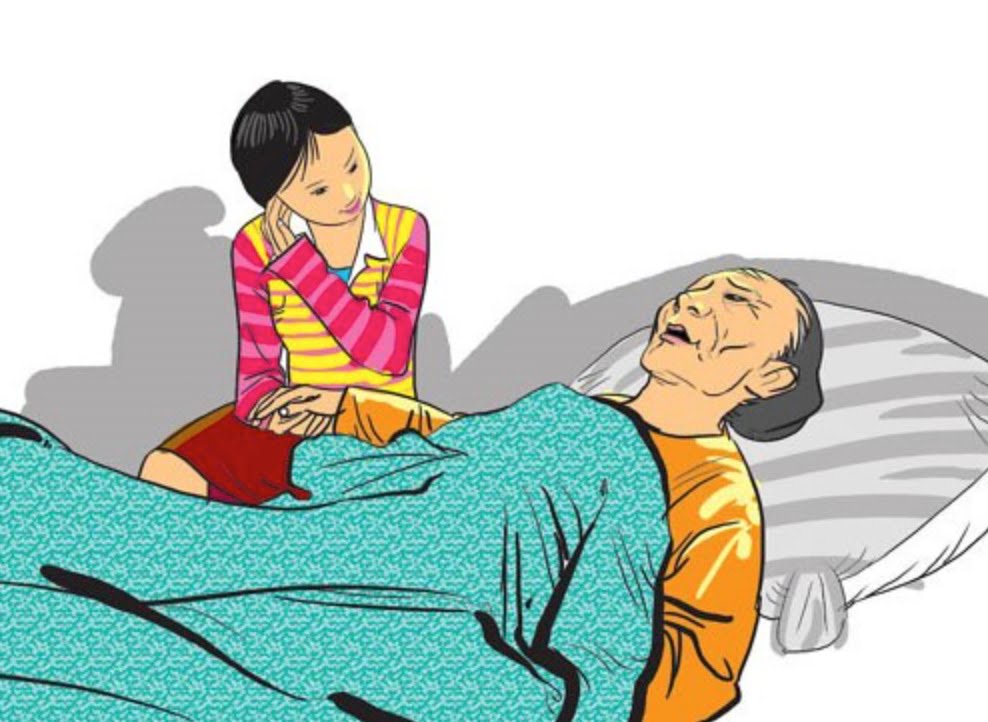 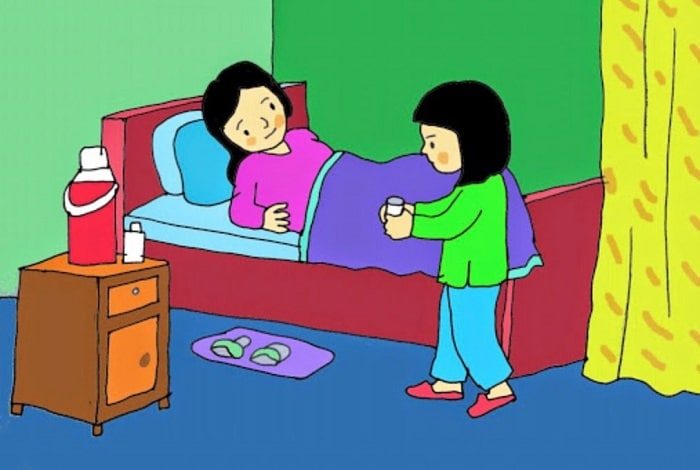 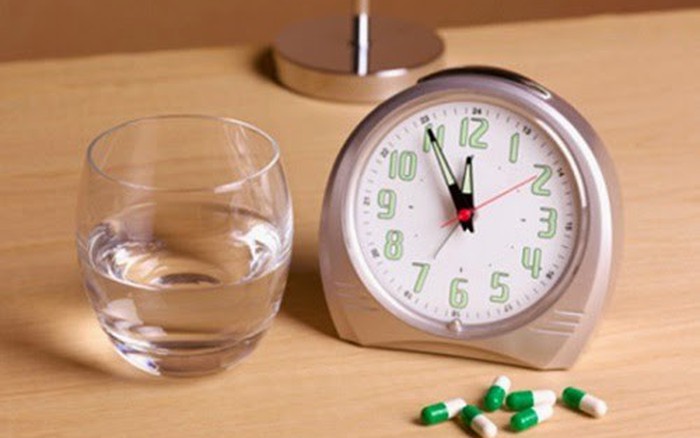 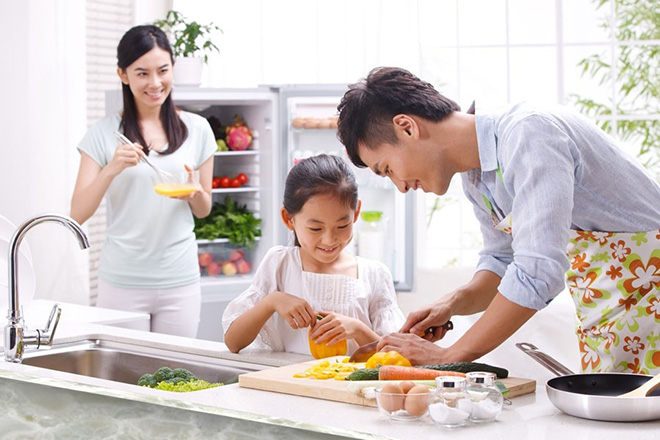 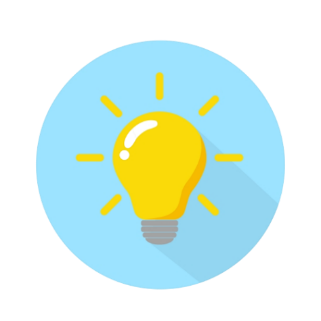 Gợi ý: Một số việc cần làm để thể hiện sự quan tâm, chăm sóc đến đời sống tinh thần của người thân trong gia đình
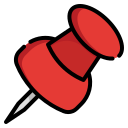 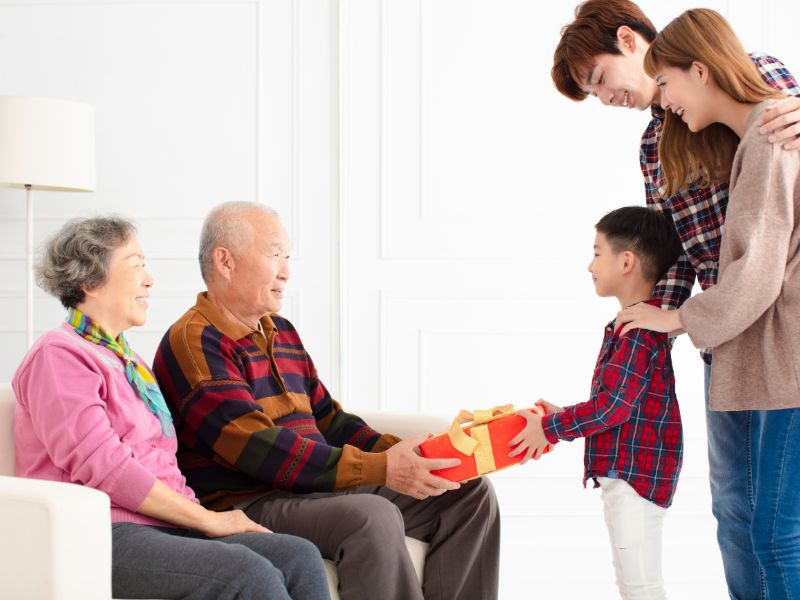 Chúc mừng, tặng quà người thân dịp sinh nhật
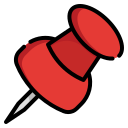 Chủ động gọi hỏi khi thấy người thân có biểu hiện buồn, chán,... để chia sẻ
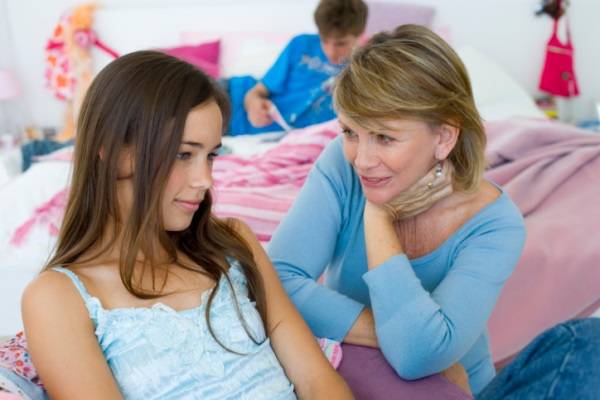 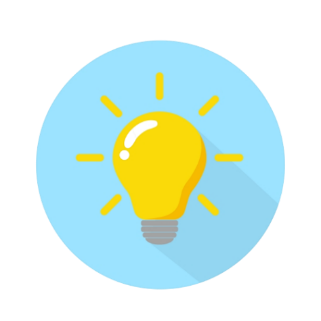 Gợi ý: Một số việc cần làm để thể hiện sự quan tâm, chăm sóc đến đời sống tinh thần của người thân trong gia đình
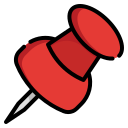 Làm những việc giúp người thân giải tỏa sự buồn, chán để có thêm năng lượng tích cực
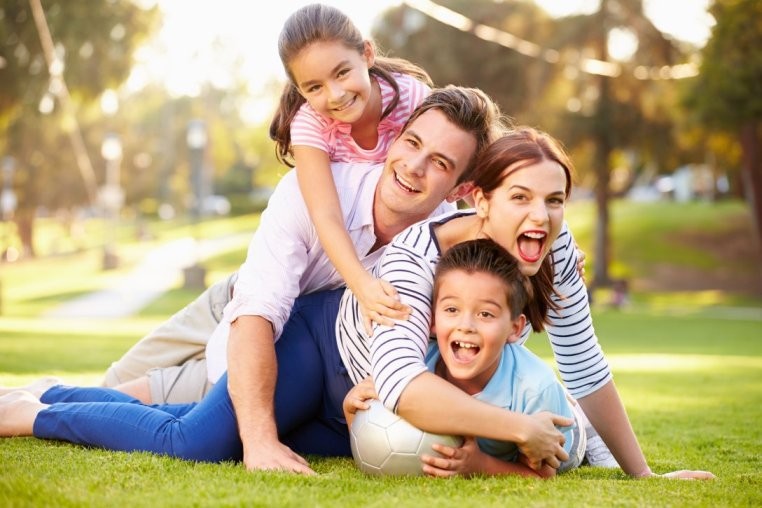 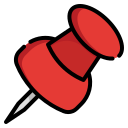 Có ý thức mang lại niềm vui cho các thành viên trong gia đình
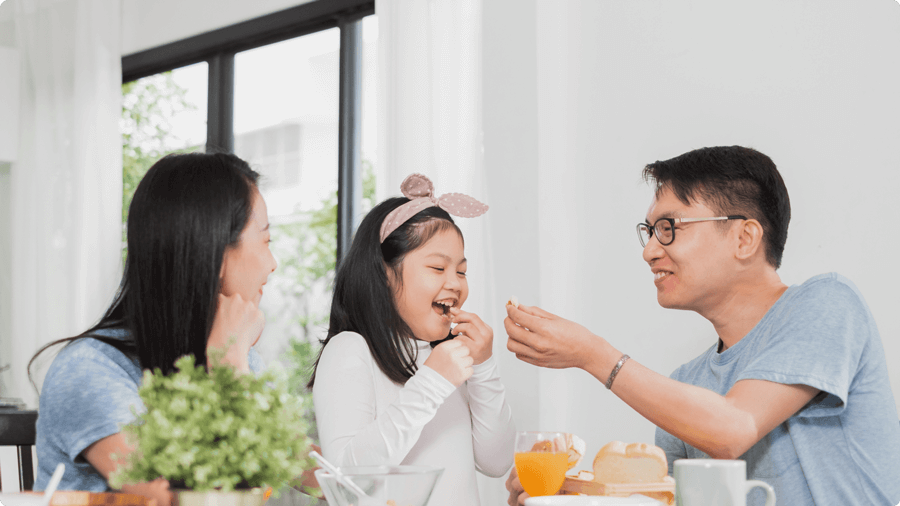 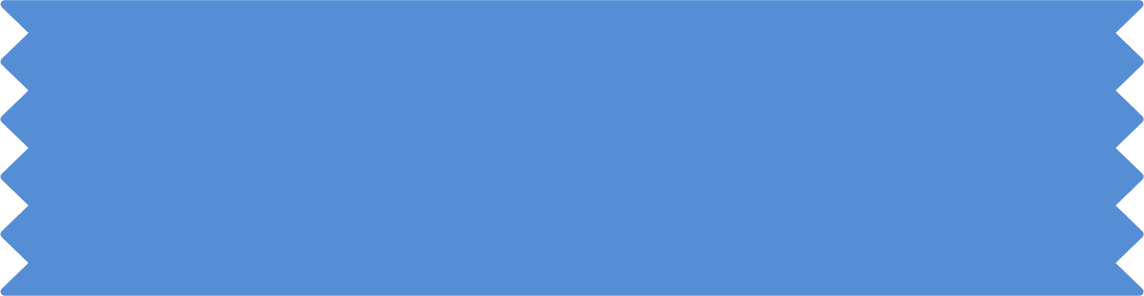 KẾT LUẬN
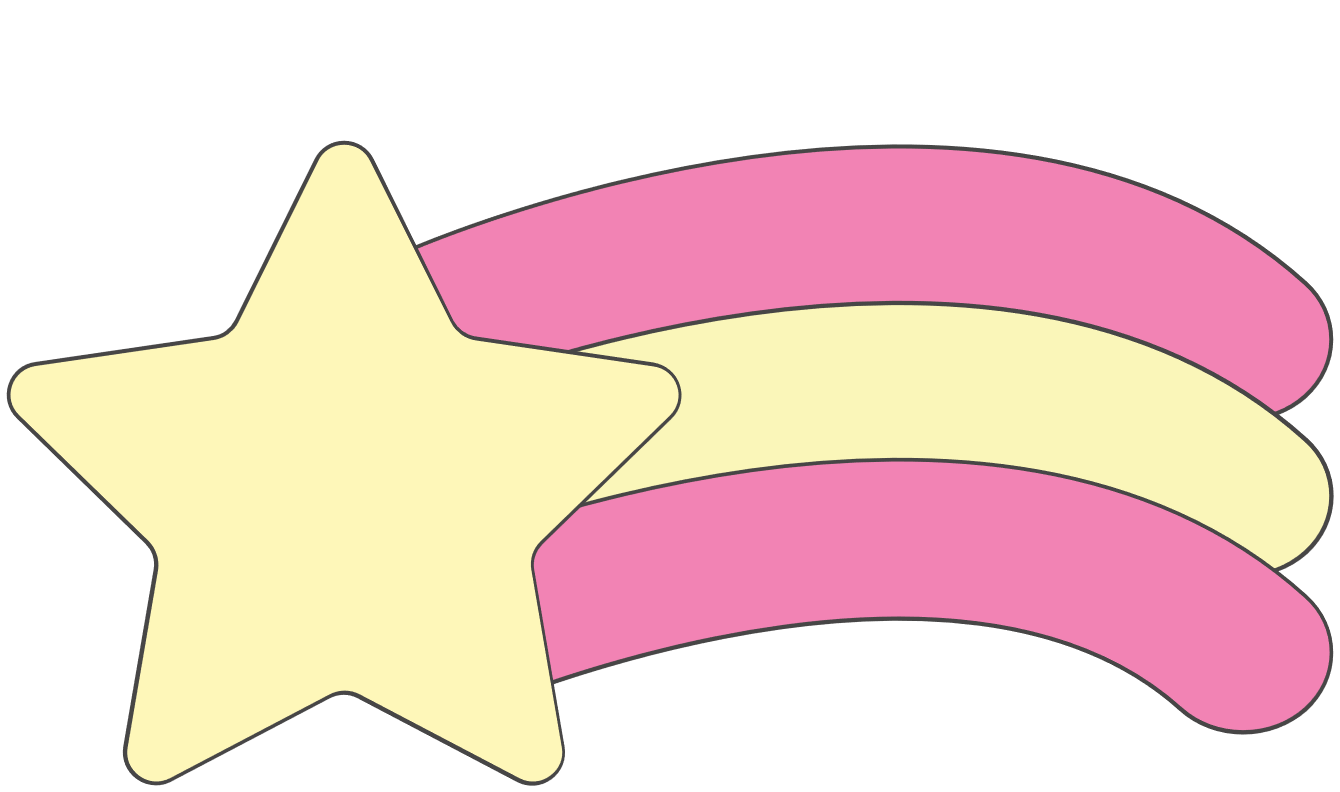 Mỗi người sẽ có một cách thể hiện riêng sự quan tâm, chăm sóc tới người thân trong gia đình mình. 
Dù là bằng hành động, việc làm nào, chúng ta cũng cần thường xuyên quan tâm, yêu thương mọi người trong gia đình.
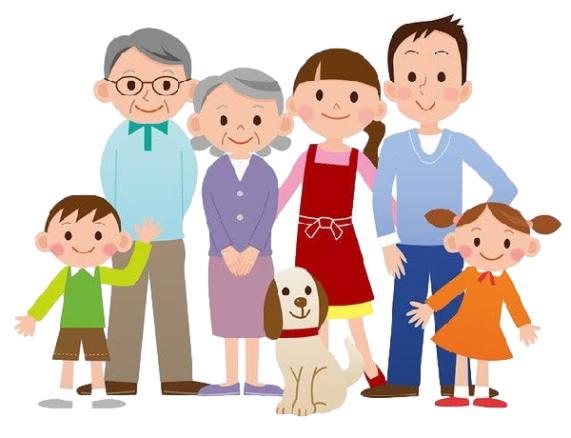 Hoạt động 2: 
Tìm hiểu cách hóa giải mâu thuẫn, xung đột trong gia đình
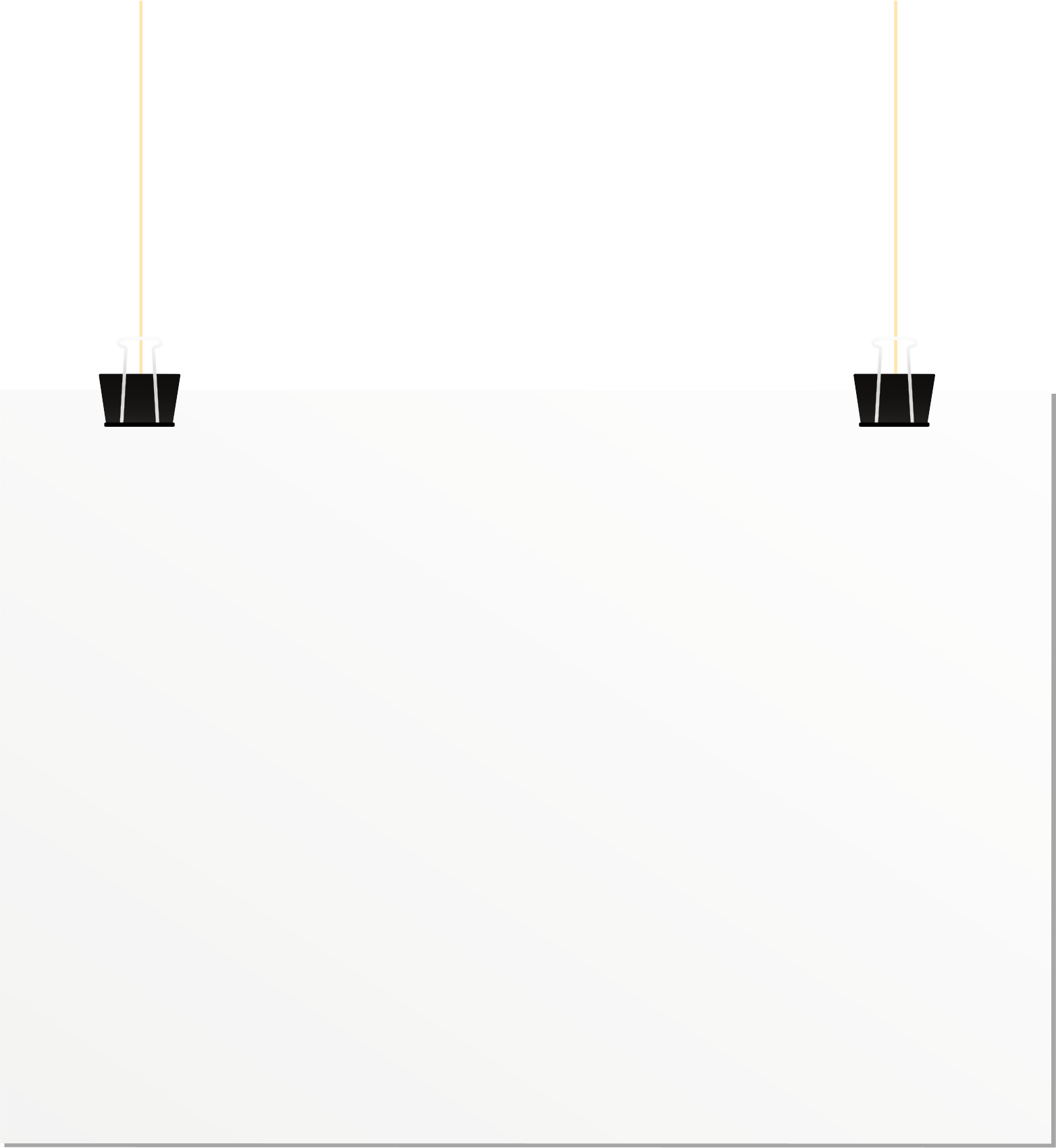 Nhiệm vụ 1: Chia sẻ
THẢO LUẬN NHÓM
Các em hãy chia sẻ với nhau những tình huống các em đã tham gia hóa giải mâu thuẫn, xung đột trong gia đình
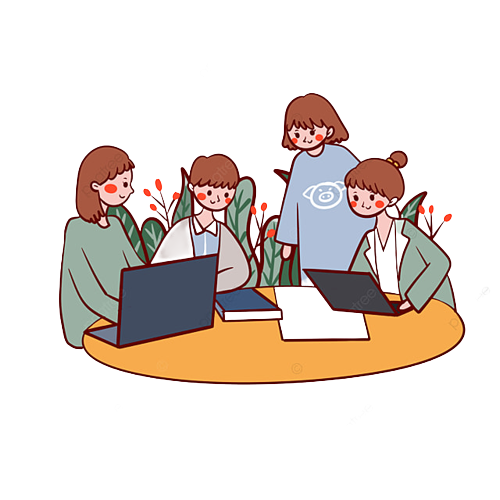 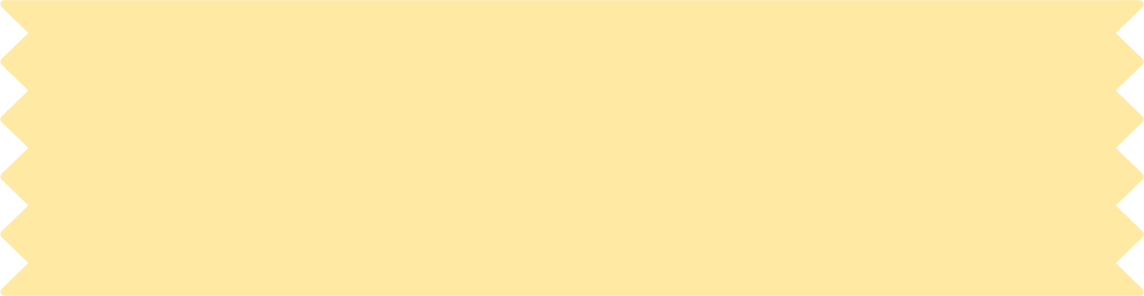 KẾT LUẬN
Mối quan hệ nào cũng khó tránh khỏi những xung đột, mâu thuẫn, trong gia đình cũng vậy. 
Vì thế mỗi thành viên cần biết cách kiềm chế bản thân, điều chỉnh cảm xúc để không để quan hệ gia đình trở nên xấu đi.
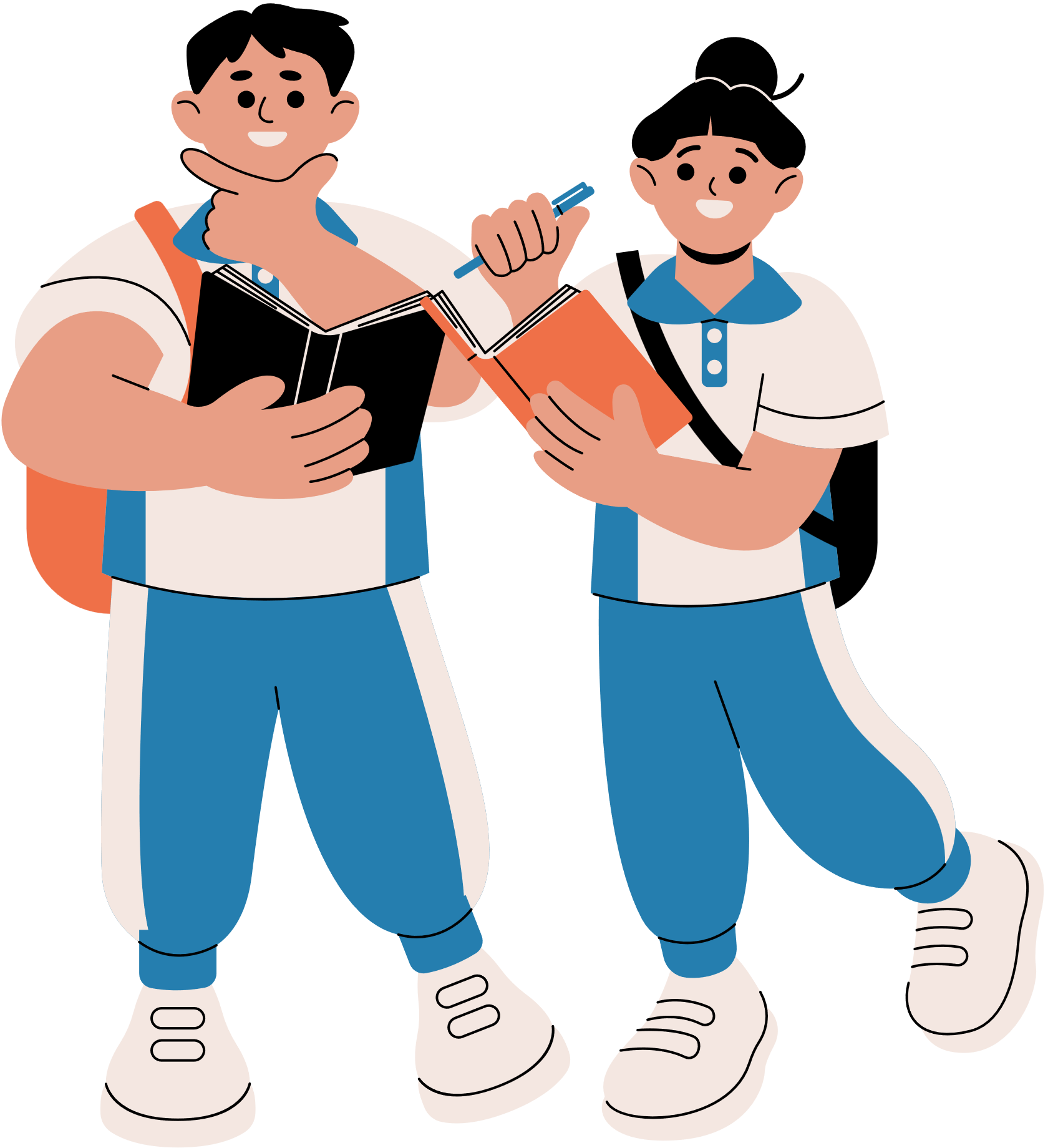 Nhiệm vụ 2: Khám phá kinh nghiệm của học sinh qua xử lí tình huống
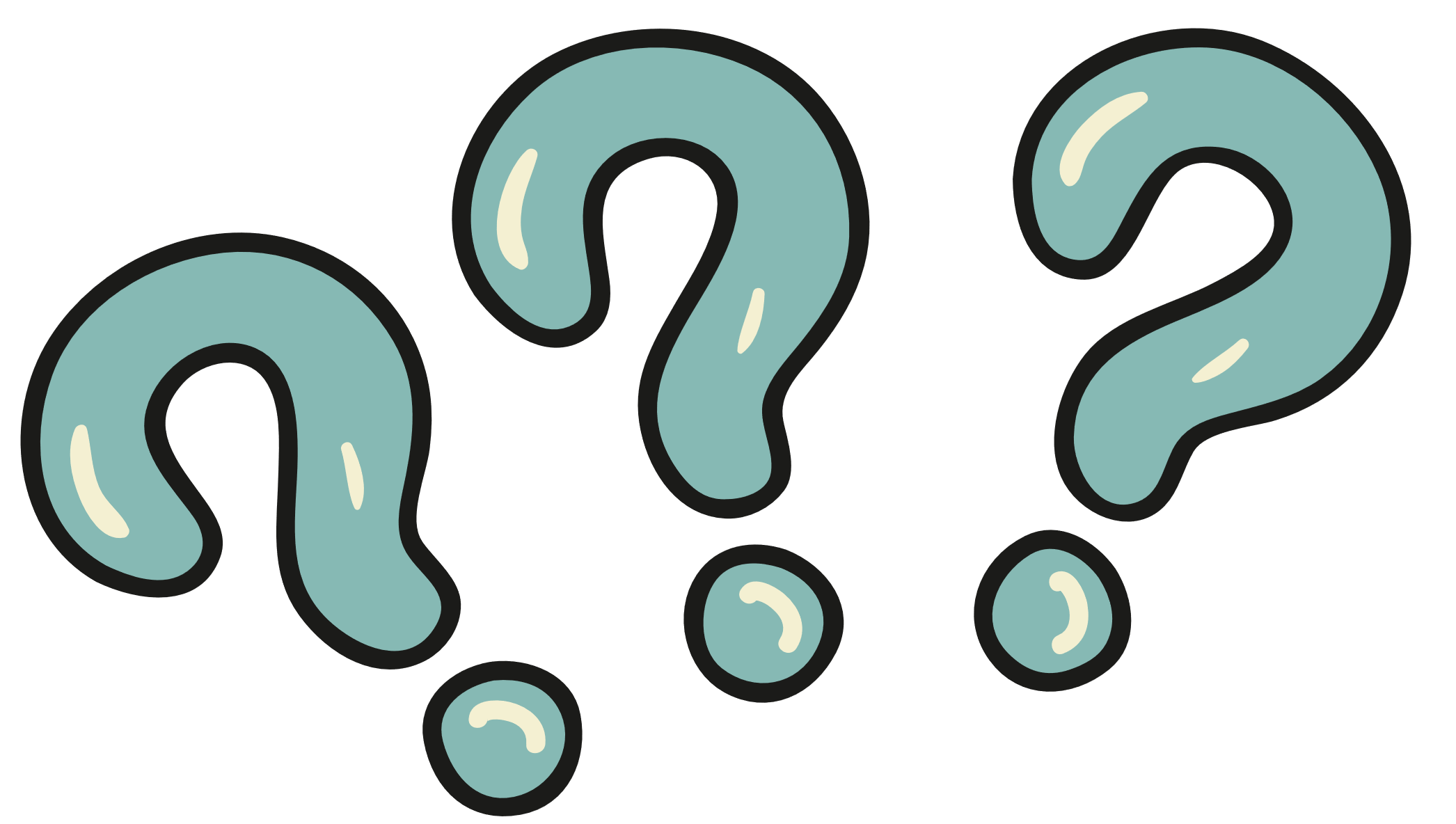 Hoạt động nhóm: Cả lớp chia thành 2 nhóm lớn, mỗi nhóm đọc các tình huống (SGK – trang 30) và thực hiện nhiệm vụ dưới đây:
Nhóm 2: 
Đọc tình huống 2 và trả lời câu hỏi: Nếu là Khánh, em sẽ làm gì?
Nhóm 1: 
Đọc tình huống 1 và trả lời câu hỏi: Nếu là Hương, em sẽ làm gì?
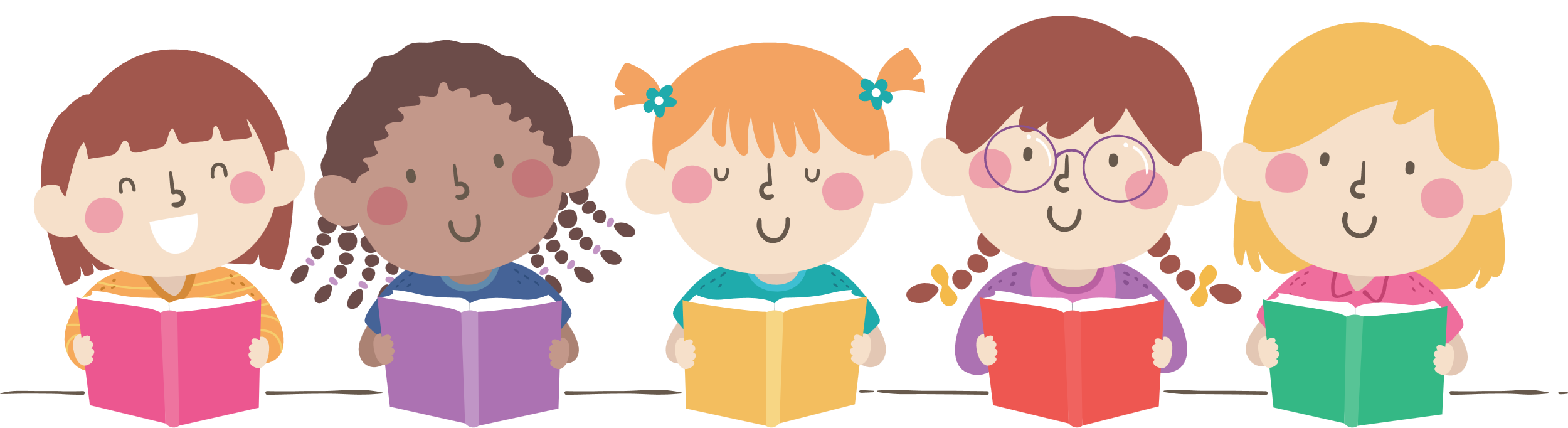 Nhiệm vụ 2: Khám phá kinh nghiệm của học sinh qua xử lí tình huống
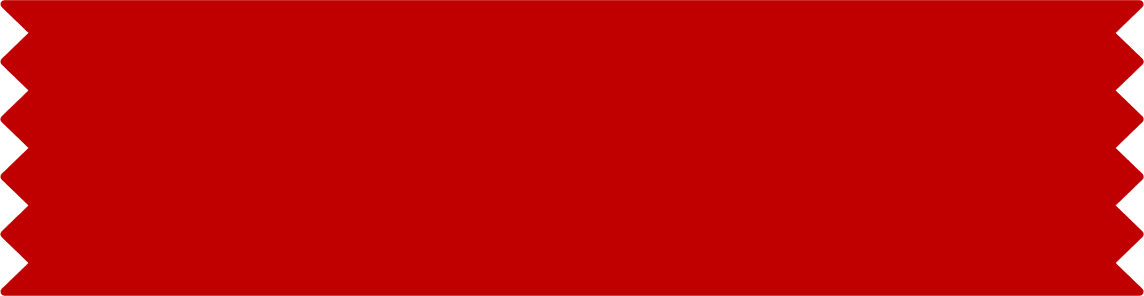 Lưu ý
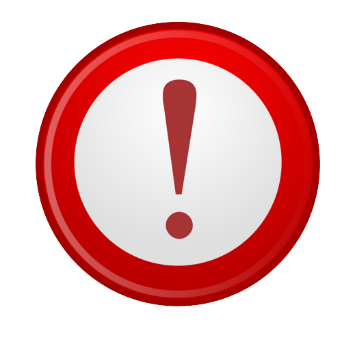 Các em không đưa ra ý kiến trùng lặp với những bạn đã phát biểu trước.
TÌNH HUỐNG ĐƯA RA
Hương mắng em trai vì mải chơi điện tử nên quên nhiệm vụ tưới cây. Bà nội đã bênh em và mắng Hương. Mẹ chứng kiến sự việc và giải thích với bà rằng Hương không sai, nhưng bà lại cho là mẹ cãi bà nên rất giận mẹ.
Nếu là Hương, em sẽ làm gì?
Tình huống 1
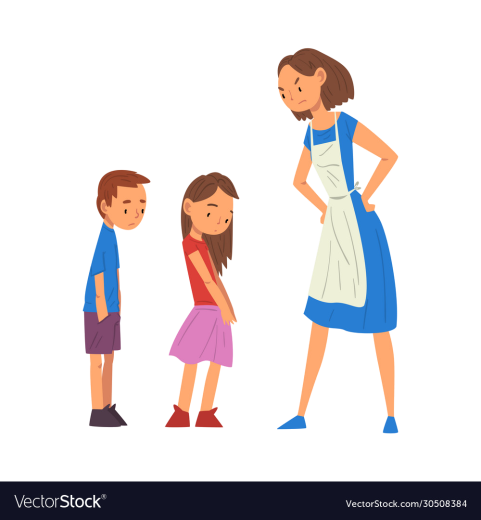 TÌNH HUỐNG ĐƯA RA
Em của Khánh đang ở tuổi dậy thì nên rất muốn khẳng định mình, em muốn được tự quyết định mọi việc từ học tập đến kết giao bạn bè,... khiến bố mẹ rất lo lắng. Bố nhắc em bớt giao du với bạn, dành thời gian cho học tập nhưng em cãi lại: “Bố đừng can thiệp vào việc của con, con tự biết sắp xếp”. Bố Khánh rất tức giận.
Nếu là Khánh, em sẽ làm gì?
Tình huống 2
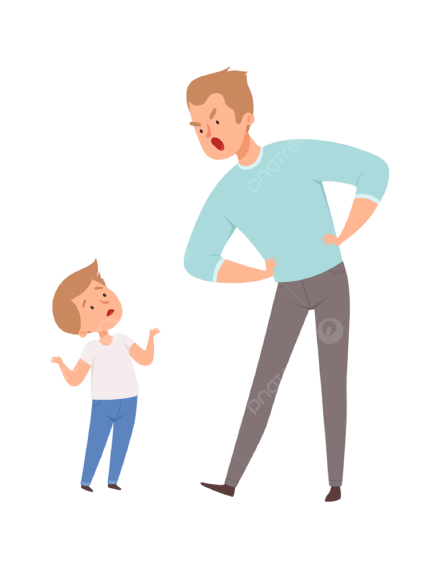 GỢI Ý XỬ LÍ TÌNH HUỐNG
Tình huống 1: Nếu là Hương, em sẽ nói với bà rằng chơi điện thoại nhiều không tốt cho sức khỏe, ảnh hướng tới mắt, do đó mình đã mắng để em không chơi nữa và bà không nên bênh em như vậy.
Tình huống 2: Nếu là Khánh, em sẽ khuyên em trai nên đi xin lỗi bố vì đã nói chuyện như vậy với bố cũng như hứa sẽ tự biết lo cho mình và không làm bố lo lắng.
KẾT LUẬN
Mỗi gia đình sẽ xảy ra những trường hợp, tình huống mâu thuẫn, tranh cãi riêng. Vì thế, tất cả mọi người cần lắng nghe, thấu hiểu nhau để vượt qua và hóa giải được những khó khăn trong mối quan hệ.
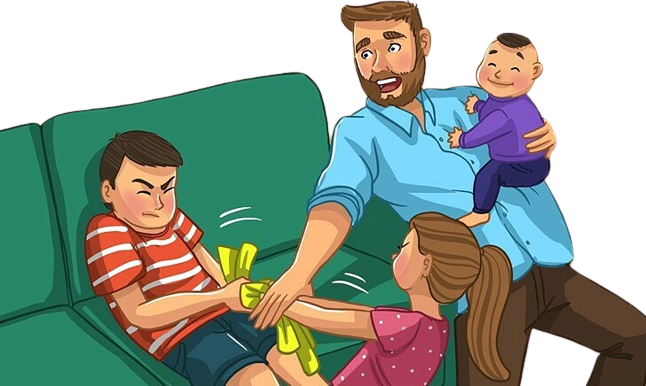 Nhiệm vụ 3: Thảo luận để xác định cách hóa giải mâu thuẫn trong gia đình
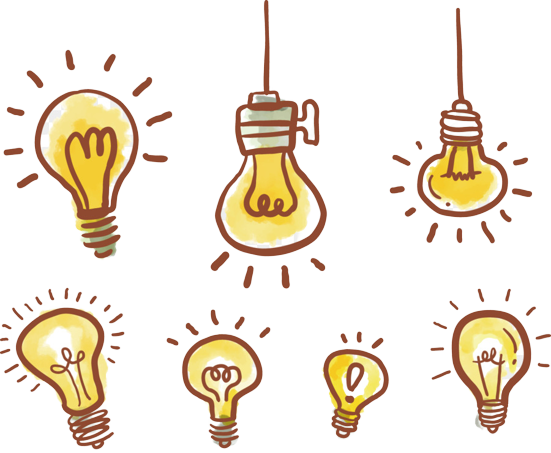 LÀM VIỆC NHÓM
Em hãy thảo luận cùng các bạn để xác định những cách hóa giải mâu thuẫn, xung đột trong gia đình dựa vào gợi ý (SGK – tr.31)
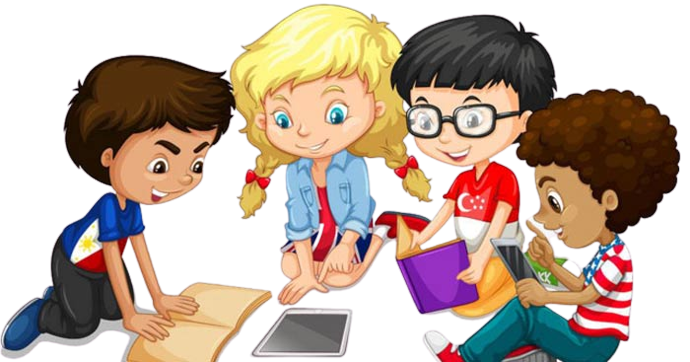 GỢI Ý TRẢ LỜI: BẢNG XÁC ĐỊNH CÁC CÁCH HÓA GIẢI MÂU THUẪN, XUNG ĐỘT TRONG GIA ĐÌNH
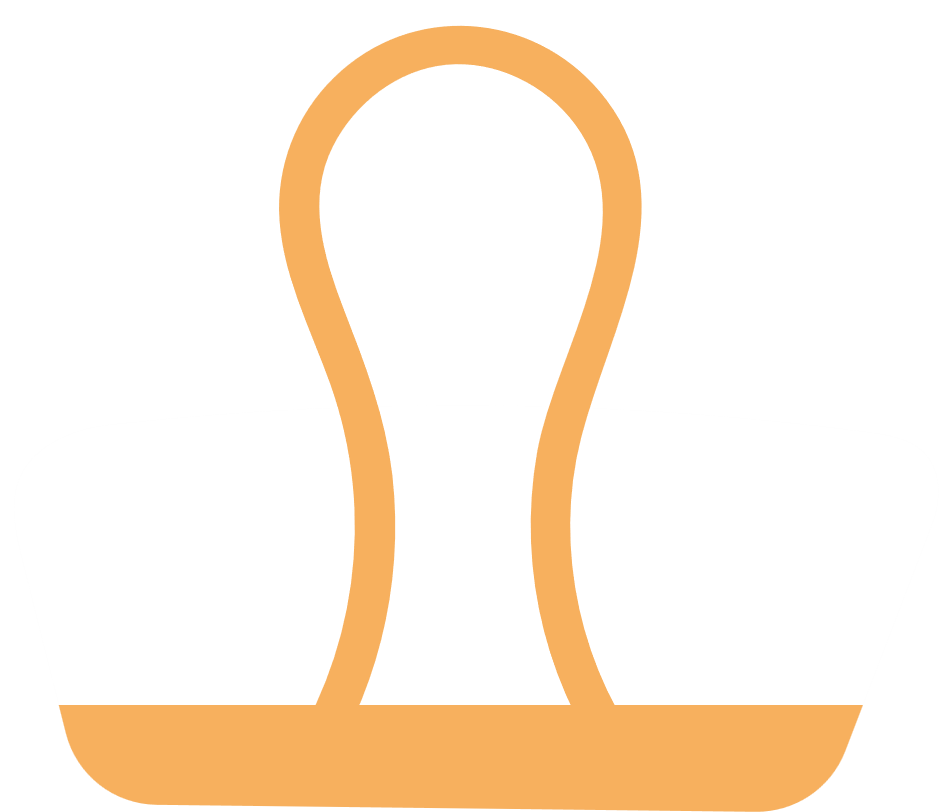 KẾT LUẬN
Mỗi trường hợp, mỗi môi trường gia đình sẽ có những cách hóa giải mâu thuẫn khác nhau. Chúng ta cần chủ động học hỏi, lắng nghe và có những cách xử lí mâu thuẫn phù hợp trong gia đình.
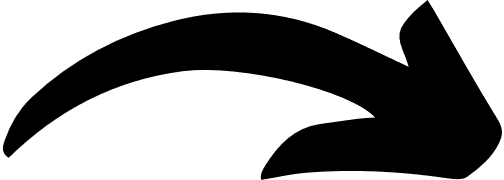 Hoạt động 3: 
Tìm hiểu về sự tự tin tổ chức, sắp xếp hợp lí công việc và tự giác tham gia lao động trong gia đình
Nhiệm vụ 1: Nghiên cứu trường hợp
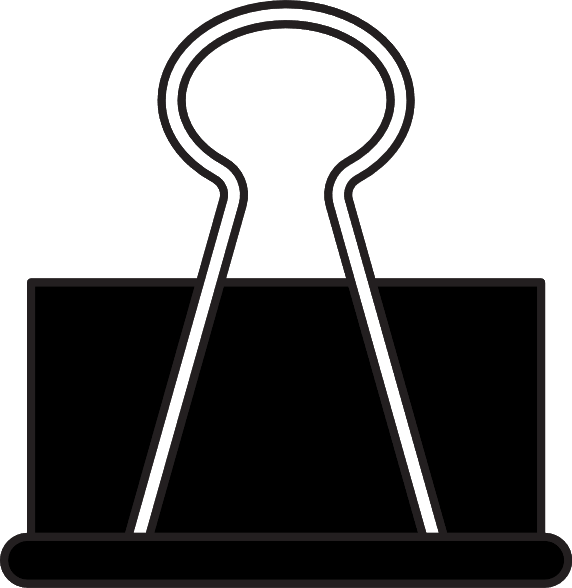 Nhận xét về ý thức tự giác tham gia lao động trong gia đình qua thời gian biểu của Phong
THẢO LUẬN NHÓM ĐÔI
Các em đọc trường hợp trong SGK (trang 31) và thực hiện nhiệm vụ:
Xác định những căn cứ để Phong tự tin về việc tổ chức, sắp xếp hợp lí công việc của mình
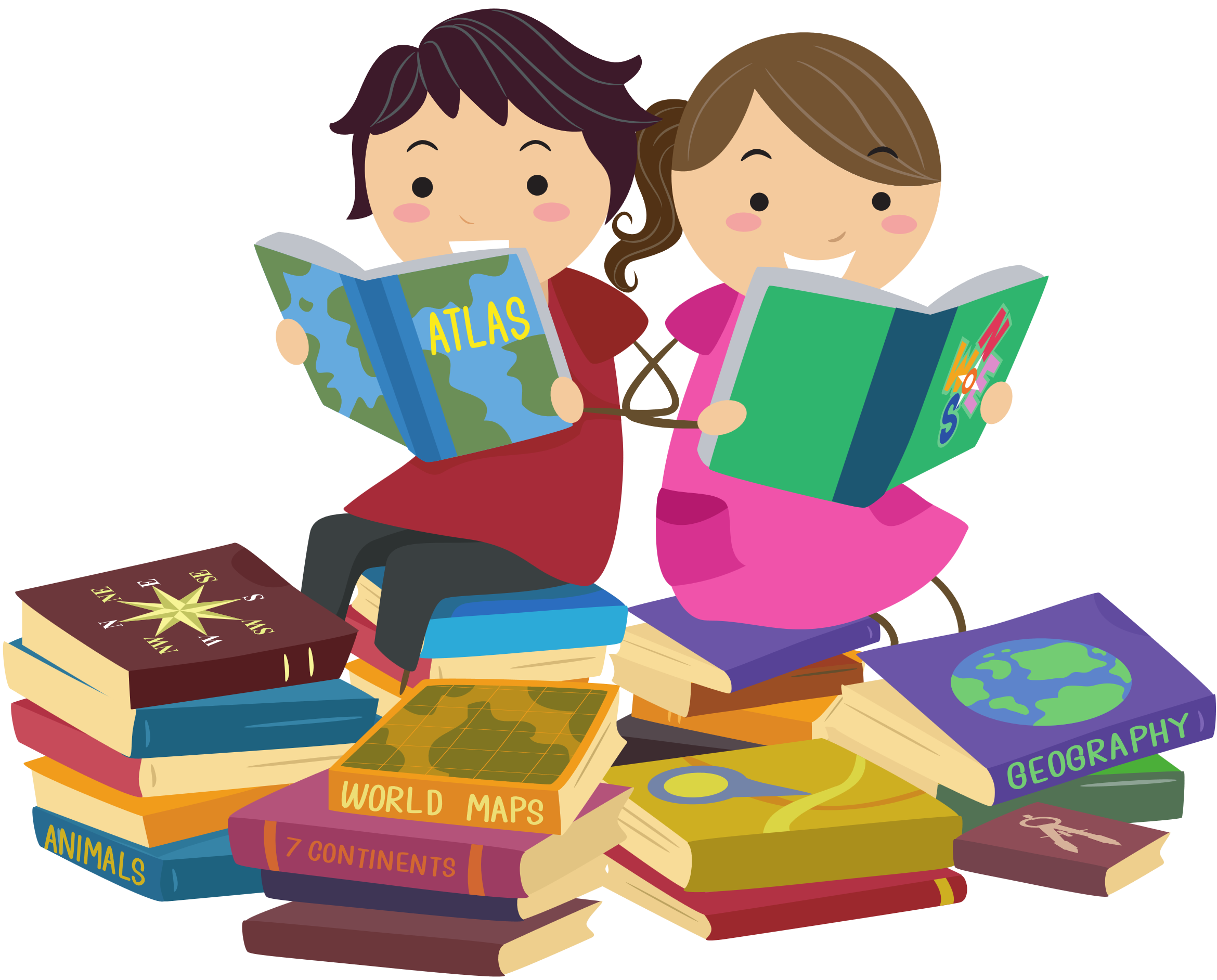 GỢI Ý CÂU TRẢ LỜI
Phong luôn có ý thức trong việc sắp xếp công việc của mình.
Phong xác định được các nhiệm vụ cần hoàn thành trong ngày và xác định được những việc quan trọng theo thứ tự ưu tiên để phân chia công việc một cách hợp lí và điều chỉnh.
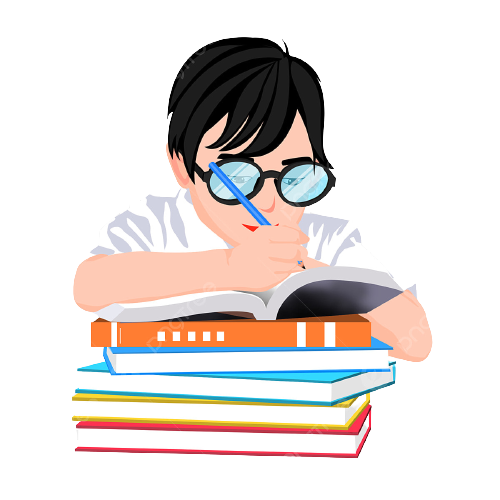 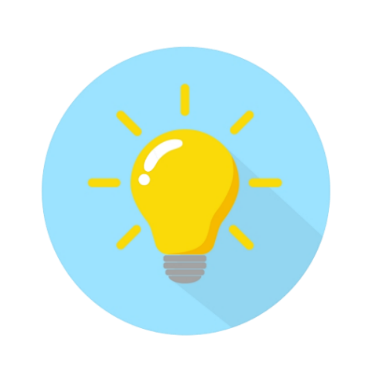 KẾT LUẬN
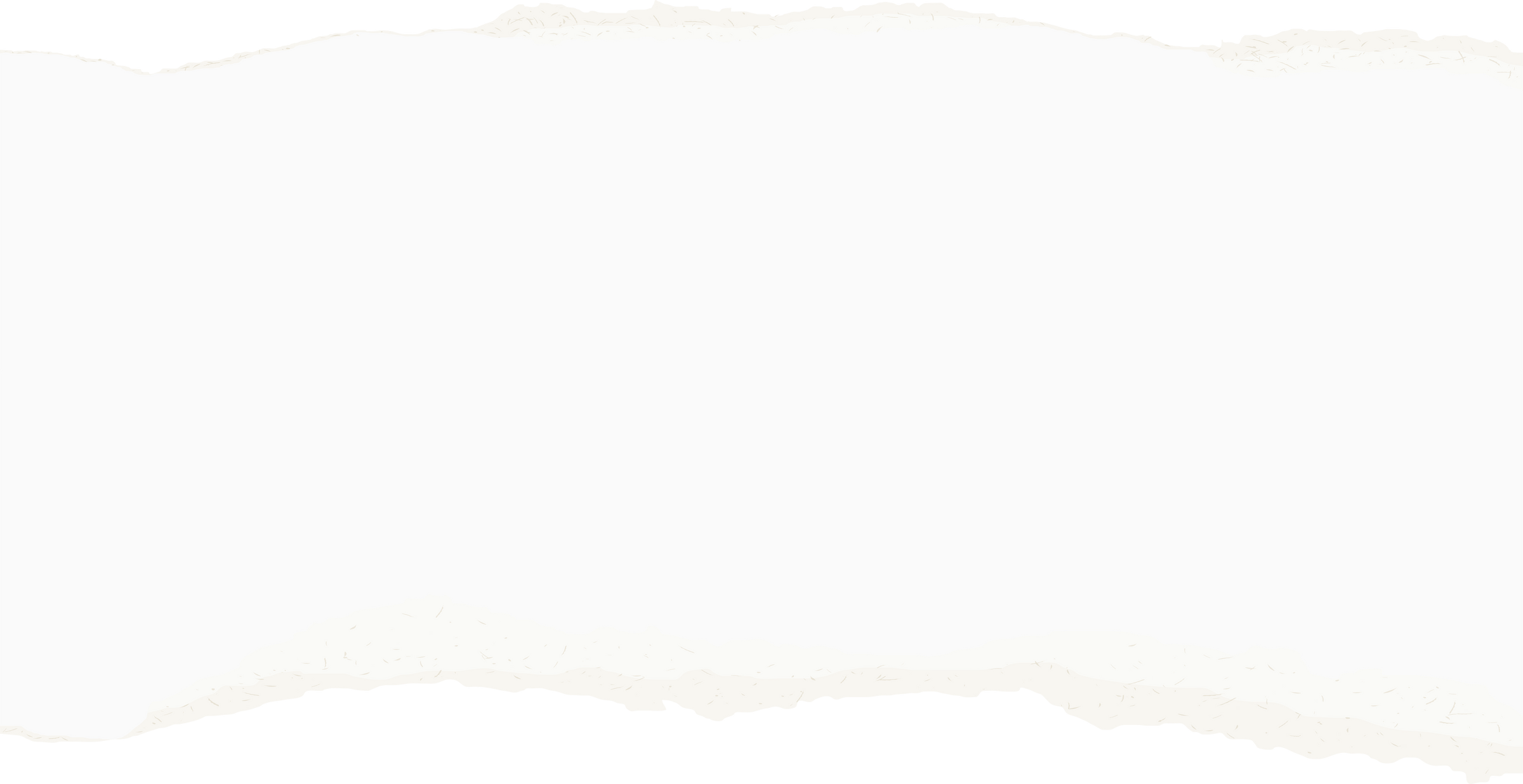 Để xác định được cách tự tin sắp xếp công việc và tự giác tham gia lao động trong gia đình, mỗi HS cần:
Kết hợp hài hòa giữa nhiệm vụ học tập và giúp đỡ gia đình.
Lựa chọn những việc quan trọng, cần thiết, xếp thứ tự ưu tiên làm trước.
Sử dụng thời gian hợp lí, hiệu quả.
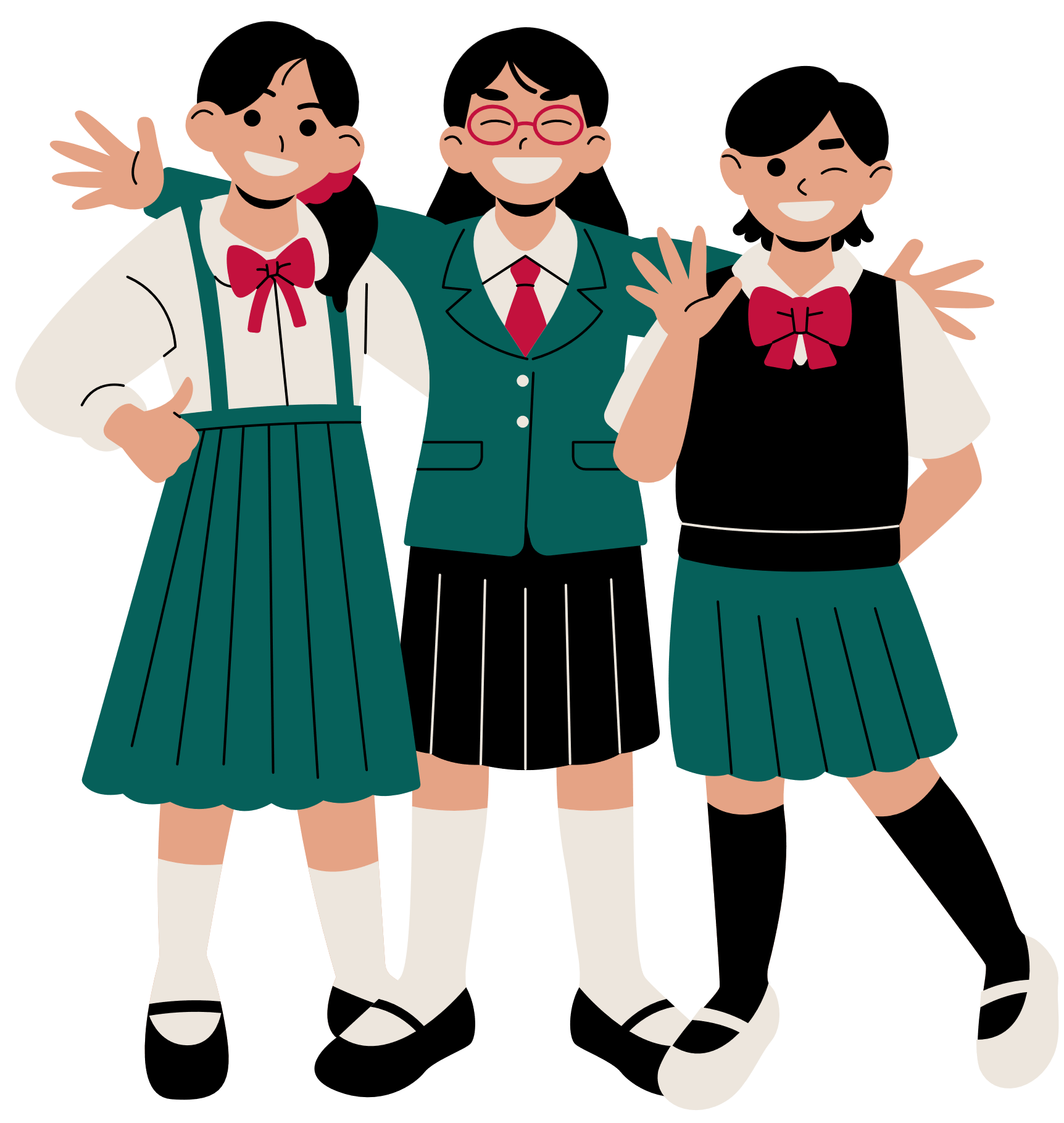 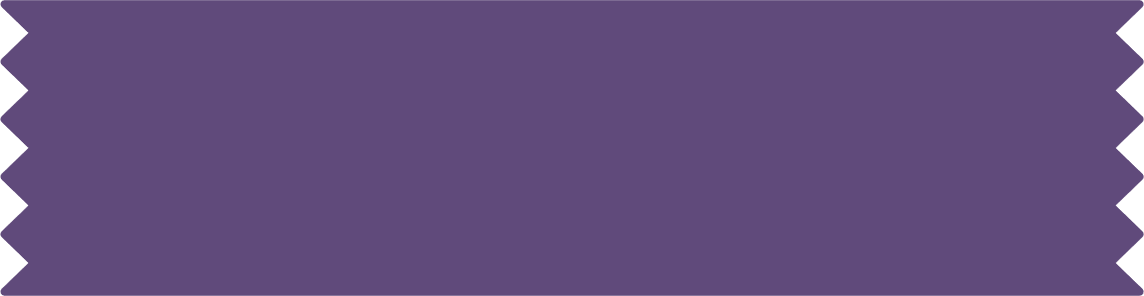 Nhiệm vụ 2: Thảo luận về cách tổ chức, sắp xếp hợp lí công việc để tự tin và tự giác, trách nhiệm tham gia lao động gia đình
Hoạt động nhóm
Em hãy thảo luận và chia sẻ với các bạn trong nhóm về cách tự tin tổ chức, sắp xếp hợp lí công việc và tự giác, trách nhiệm tham gia lao động gia đình.
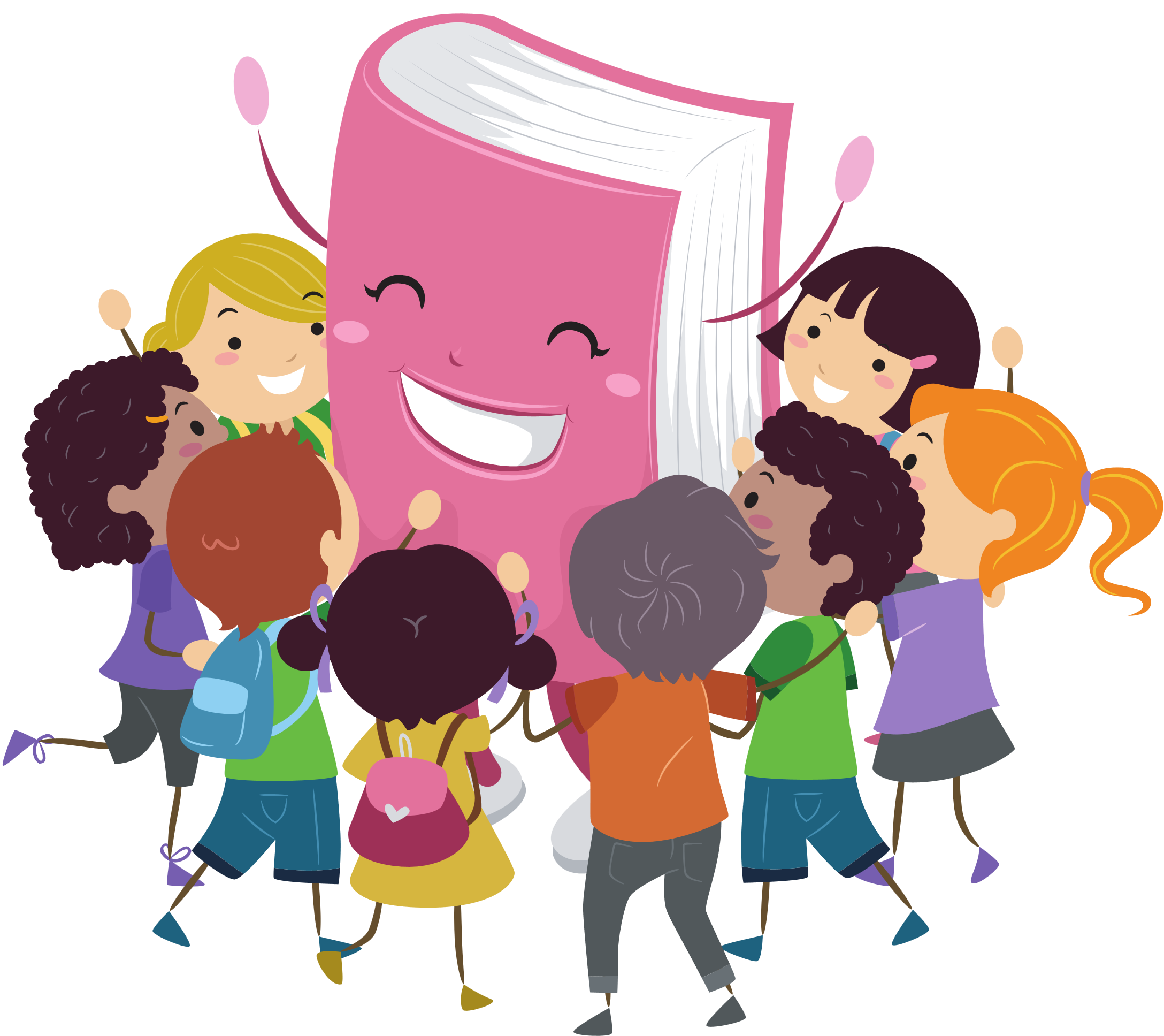 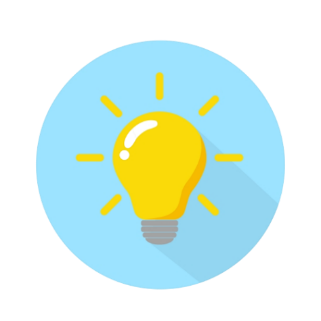 KẾT LUẬN: Cách tổ chức, sắp xếp hợp lí công việc để tự tin và tự giác, trách nhiệm tham gia lao động gia đình là
Ưu tiên những việc quan trọng và cấp bách làm trước
Kết hợp hài hòa giữa nhiệm vụ học tập và giúp đỡ gia đình
Lập danh sách các công việc cần làm
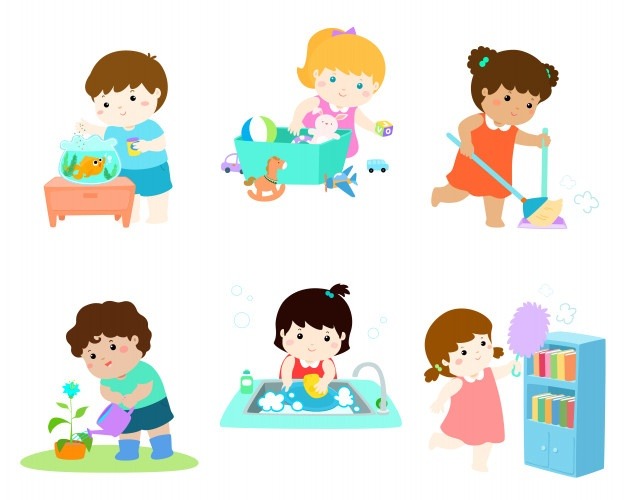 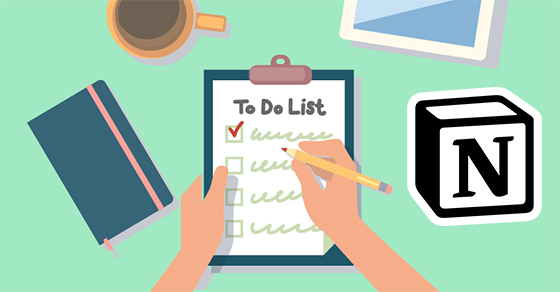 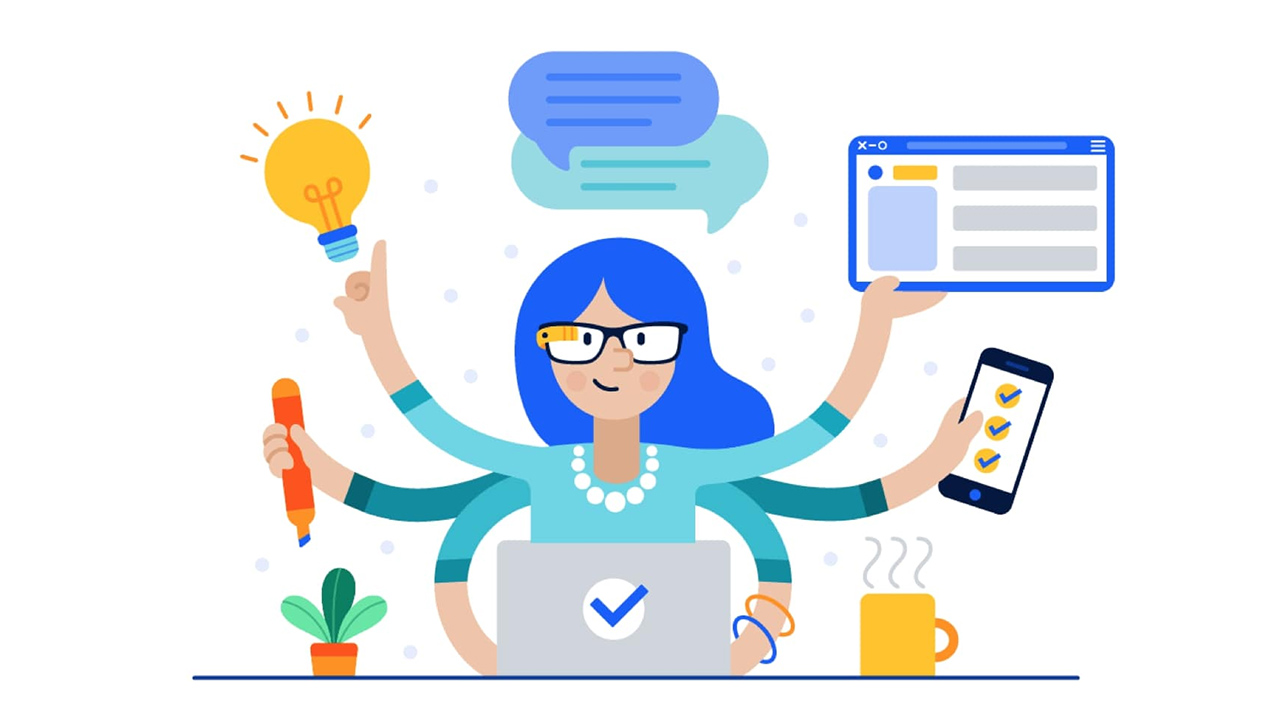 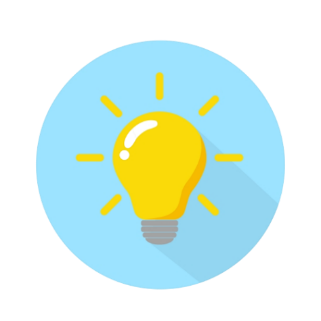 KẾT LUẬN: Cách tổ chức, sắp xếp hợp lí công việc để tự tin và tự giác, trách nhiệm tham gia lao động gia đình là
Phân bổ thời gian cho học tập và lao động giúp gia đình hợp lí
Sử dụng thời gian hiệu quả
Tập trung và đảm bảo chất lượng công việc
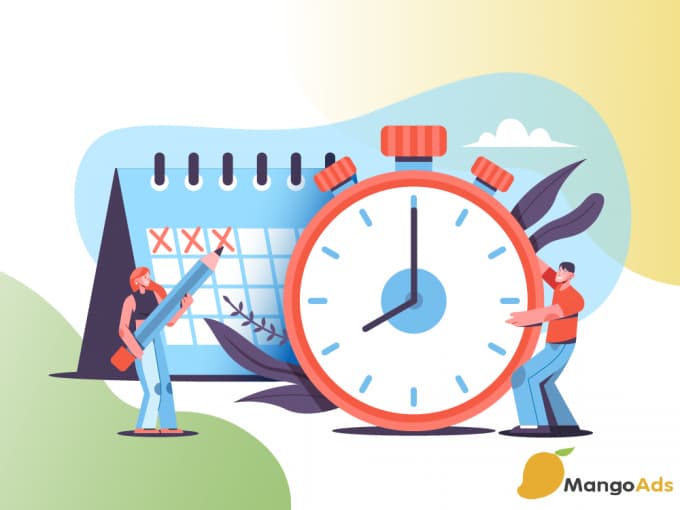 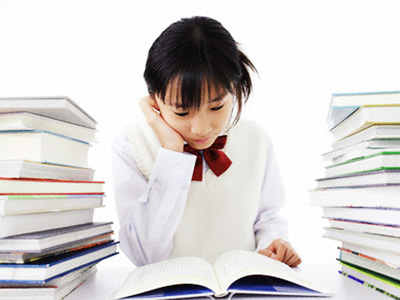 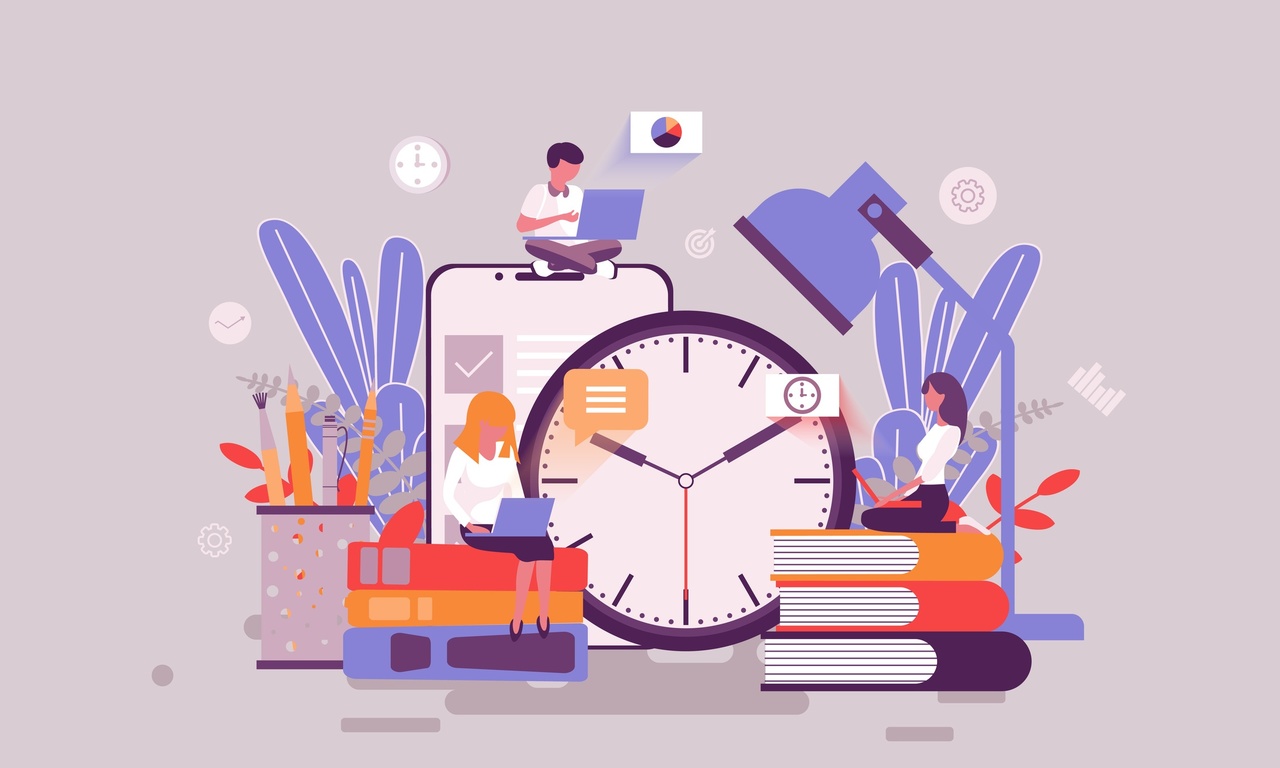 HƯỚNG DẪN VỀ NHÀ
Ôn lại kiến thức đã học ngày hôm nay
Làm bài tập trong SBT Hoạt động trải nghiệm 11
Đọc và tìm hiểu trước nội dung Chủ đề 4 – Hoạt động 4,5,6
1
2
3
BÀI HỌC KẾT THÚC, CẢM ƠN CÁC EM ĐÃ CHÚ Ý LẮNG NGHE!